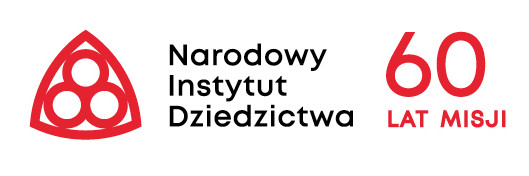 Działalność Oddziału Terenowego w Gdańsku
Tomasz Błyskosz
NID Oddział Terenowy w Gdańsku
Gdańsk, Sala BHP, 05.09.2022 r.
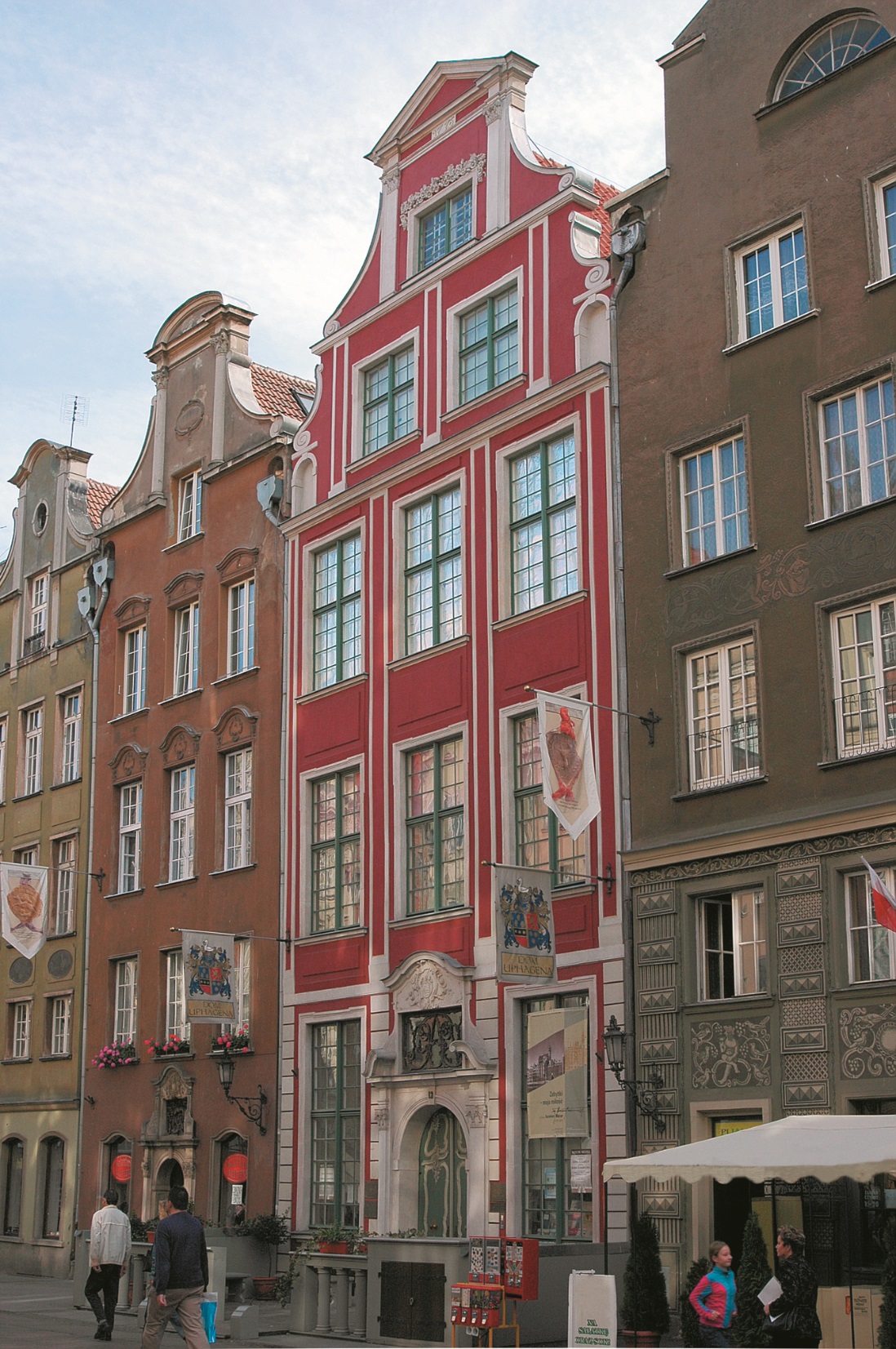 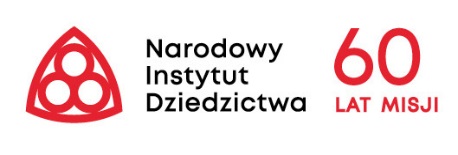 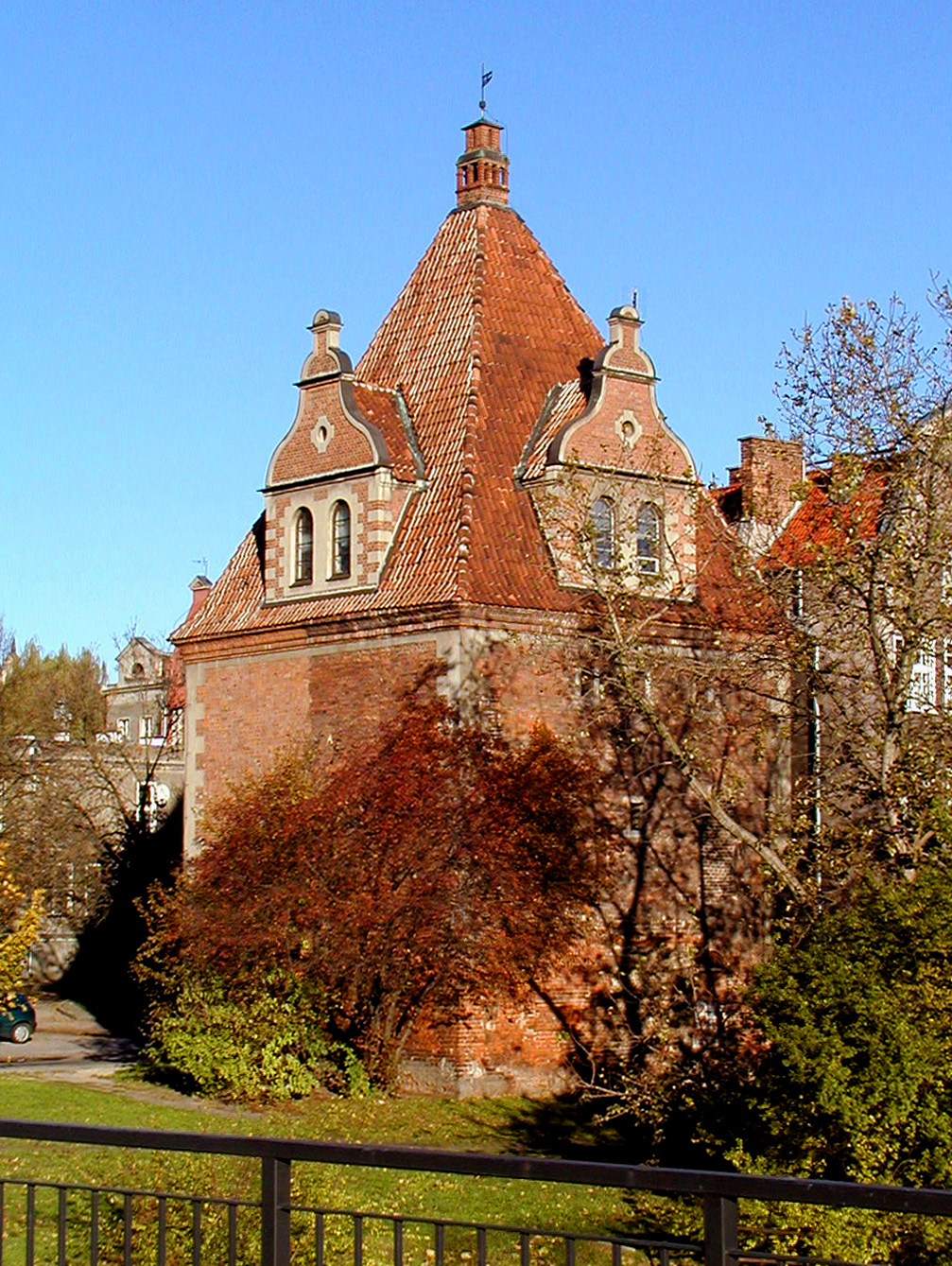 1970
Biuro Badań i Dokumentacji Zabytków Województwa Gdańskiego
wsparcie WKZ, 
prace badawczo-dokumentacyjne.
1975
Gdański Ośrodek Ochrony Dóbr Kultury
wsparcie WKZ, 
prace badawczo-dokumentacyjne, 
opracowanie pełnej ewidencji zabytków nieruchomych i ruchomych oraz zespołów krajobrazowych na terenie województwa gdańskiego.
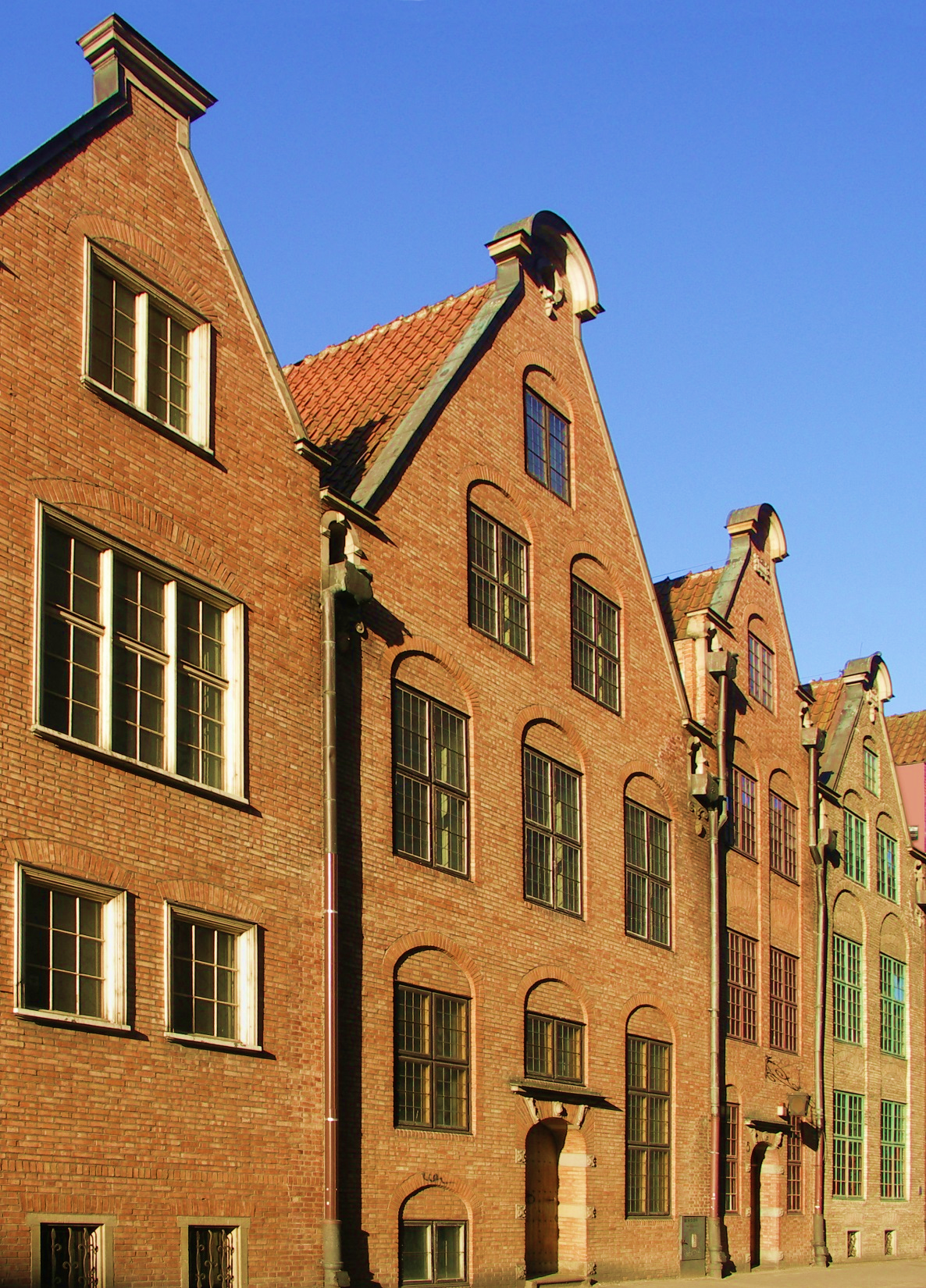 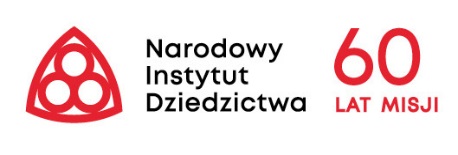 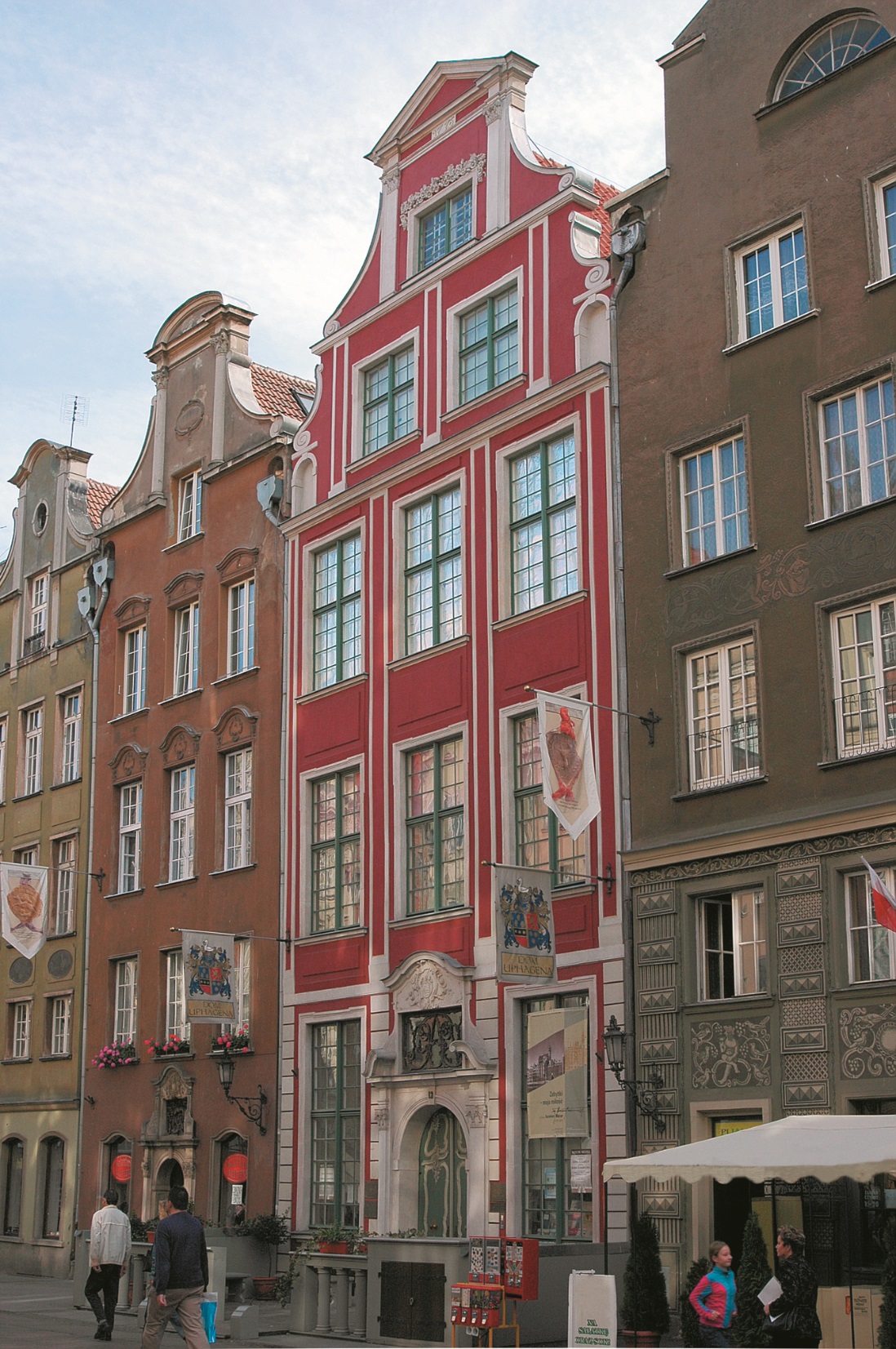 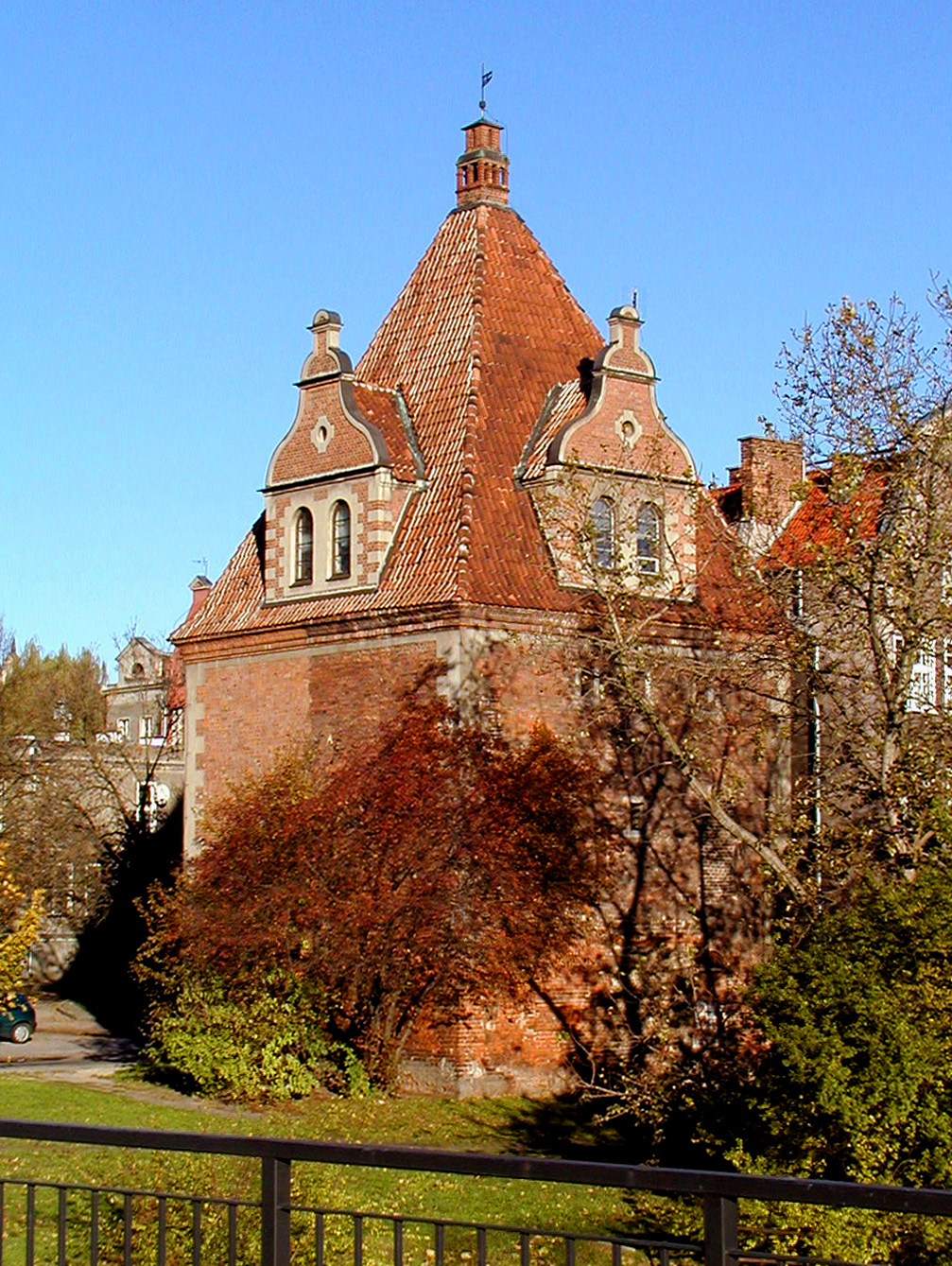 1981 - 06/07
Gdański Ośrodek Dokumentacji Zabytków
prace badawczo-dokumentacyjne.
1991
Regionalny Ośrodek Studiów i Ochrony Środowiska Kulturowego w Gdańsku
(w strukturze ODZ)
(od 2002 w strukturze KOBiDZ)
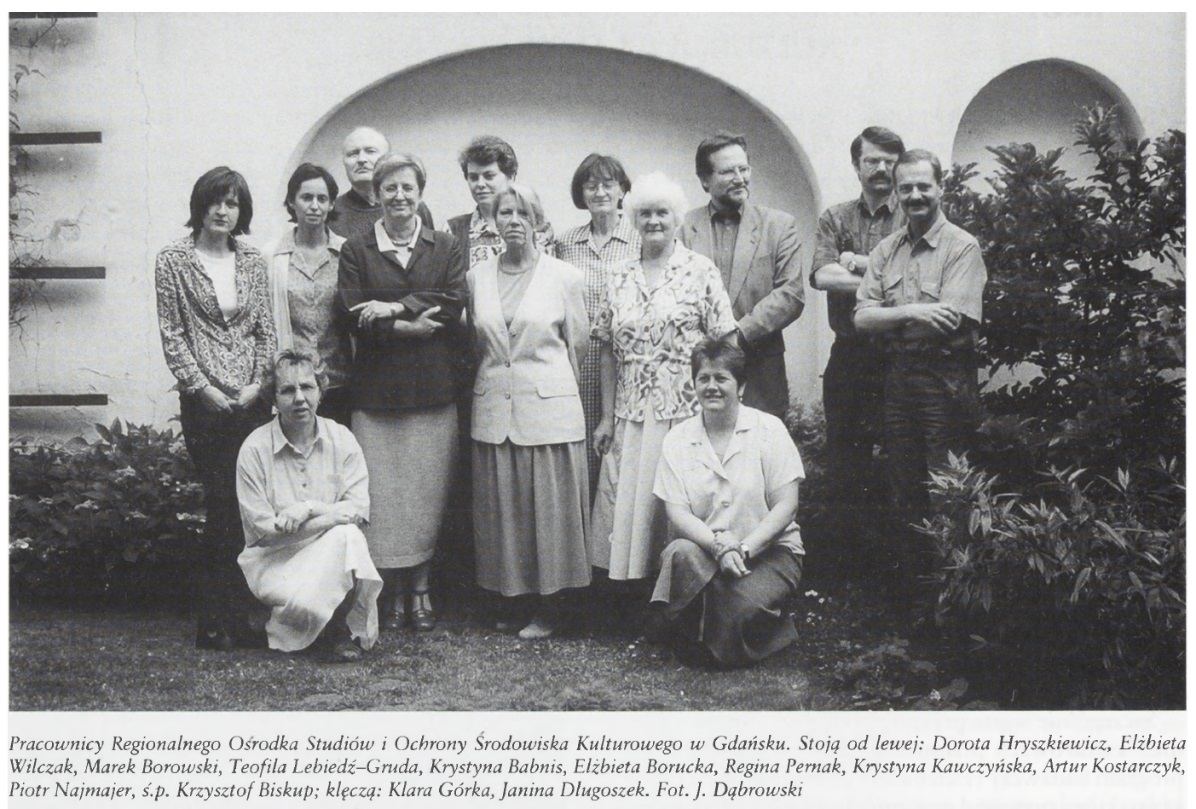 2003 – 15.10
Regionalny Ośrodek Badań i Dokumentacji Zabytków w Gdańsku
(w strukturze KOBiDZ)
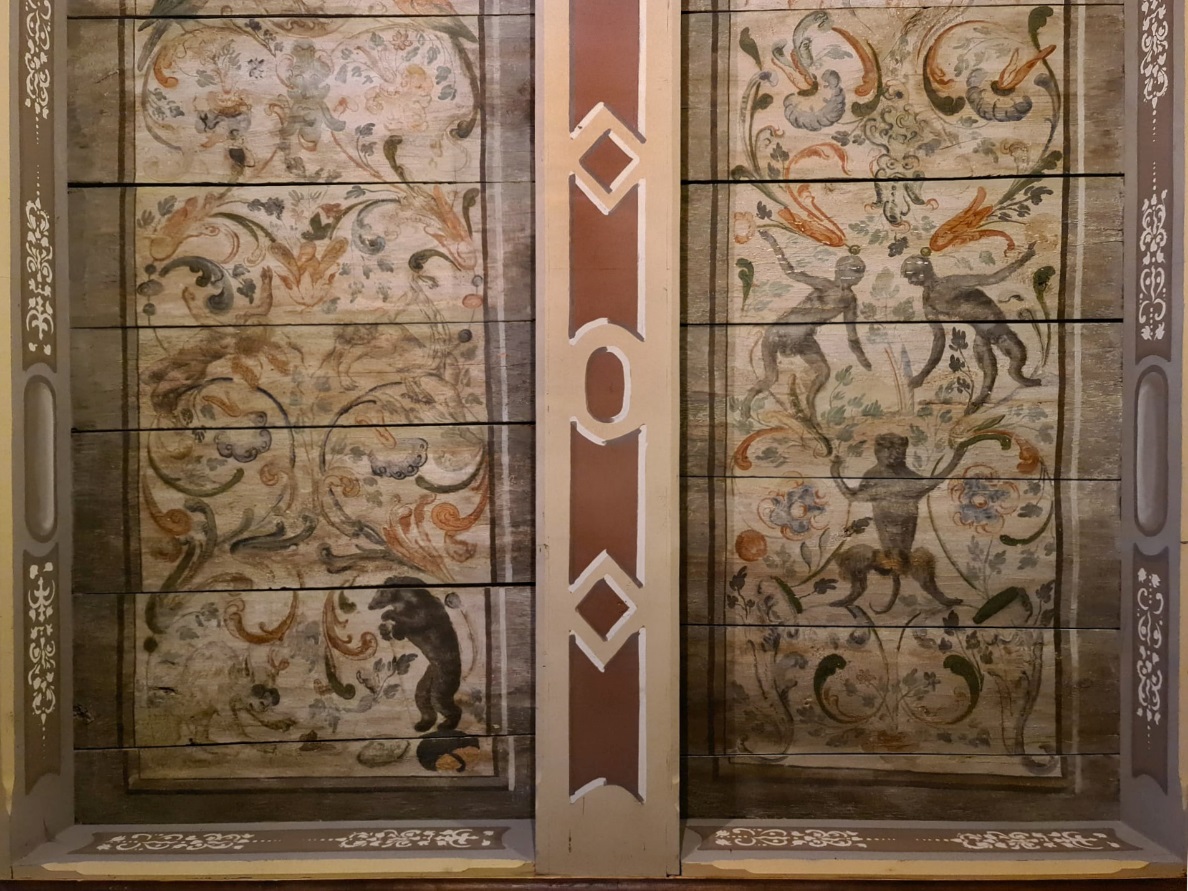 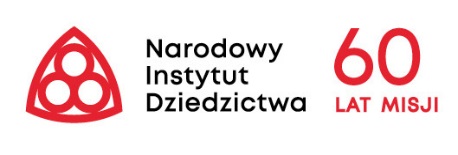 2010 - 09.01
Oddział Terenowy w Gdańsku
Krajowego Ośrodka Dokumentacji Zabytków
2011 - 01.01
Oddział Terenowy w Gdańsku
Narodowego Instytutu Dziedzictwa
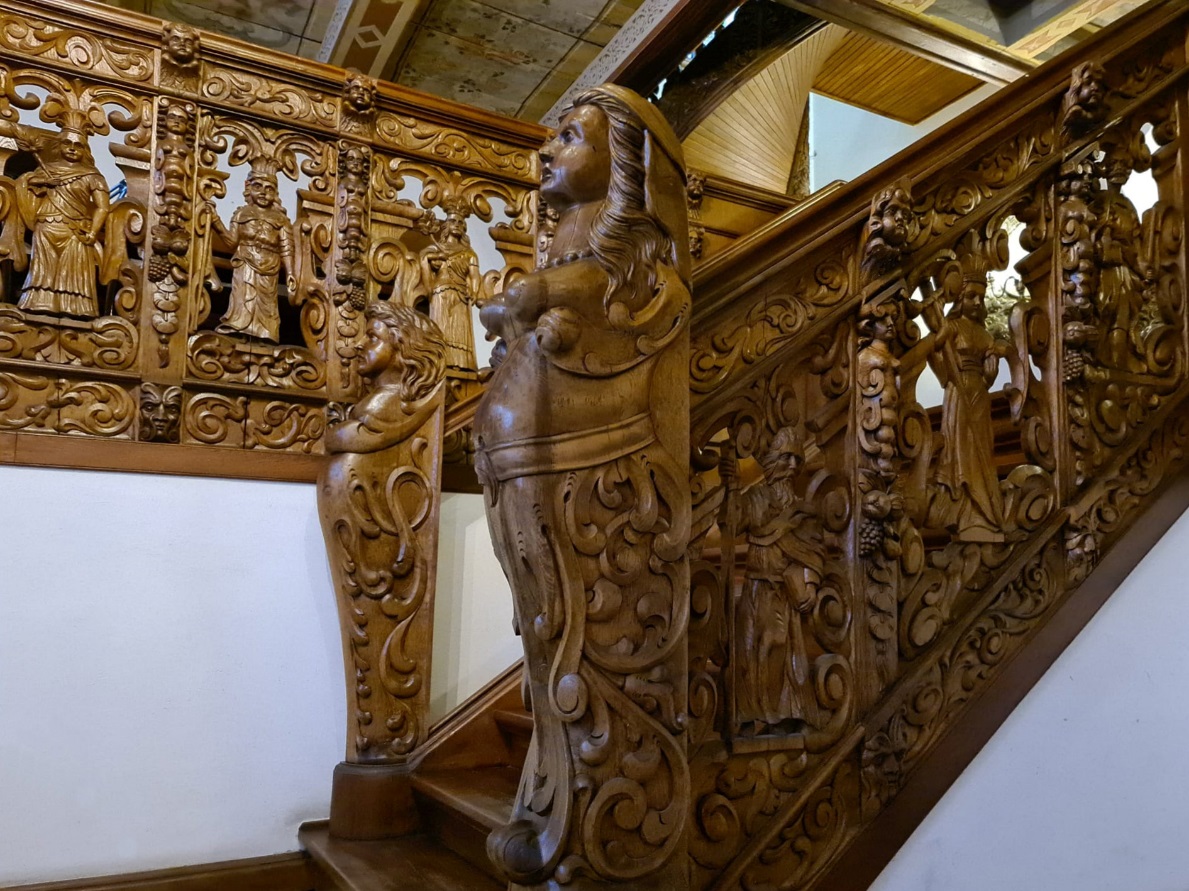 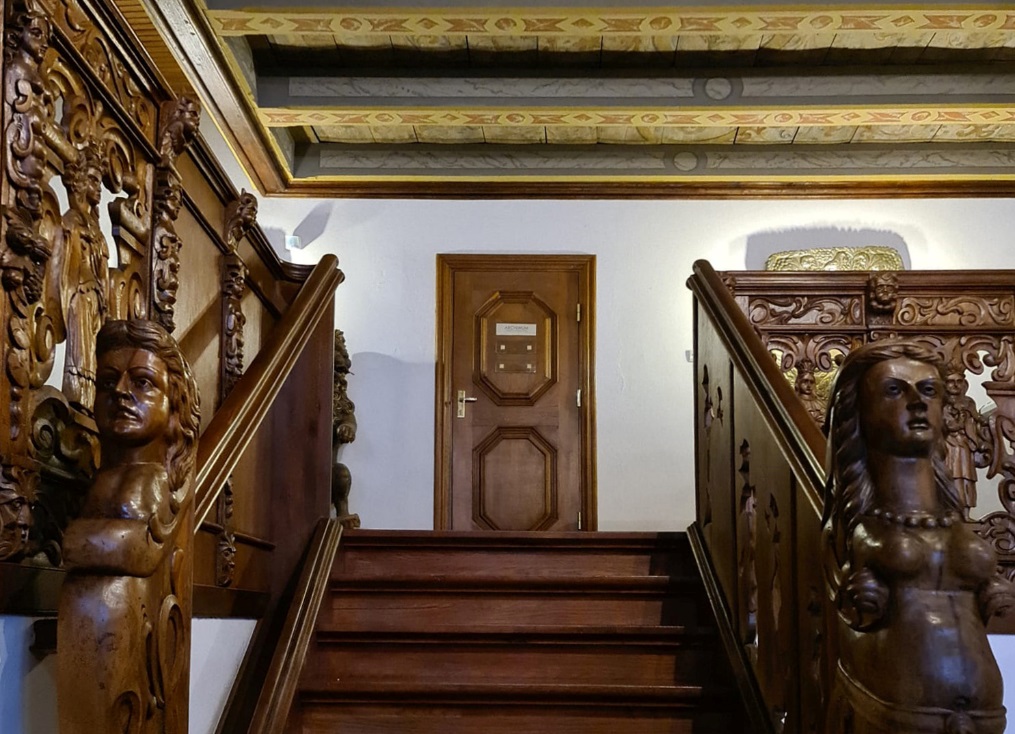 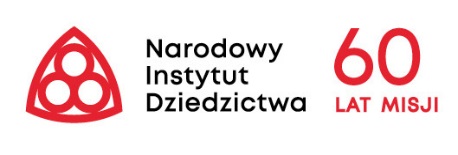 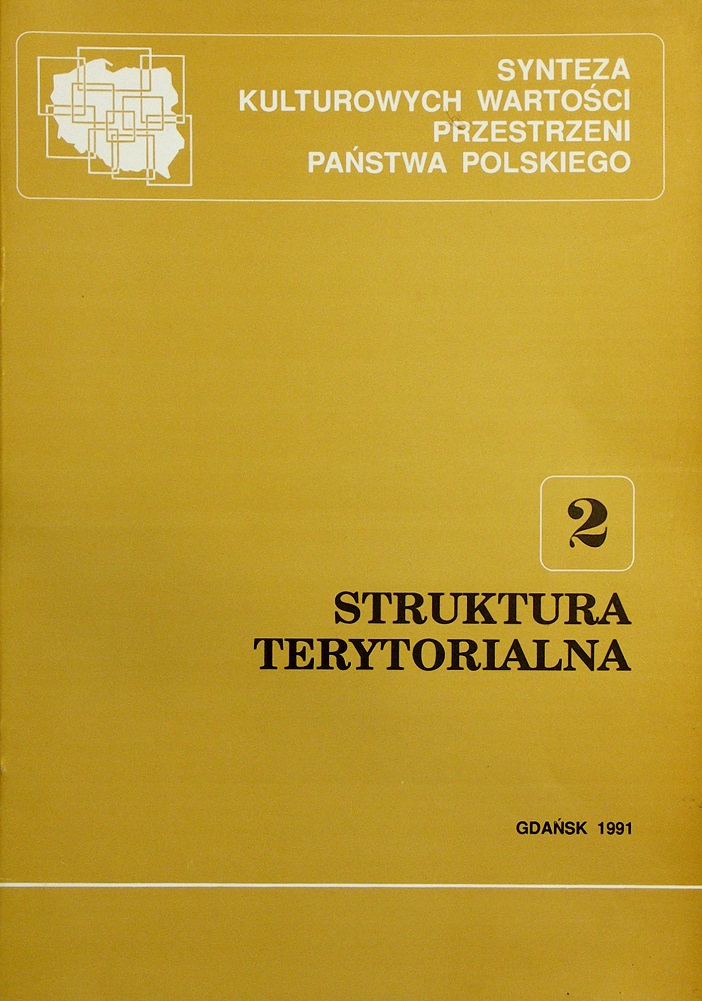 Najważniejsze działania, 
opracowania i realizacje
1991-1994 Program badawczy:„Synteza Wartości Kulturowych Przestrzeni Państwa Polskiego”,
Program badawczy - „Komputerowy system informacji o środowisku kulturowym” - SISK 
1992inauguracja obchodów Europejskich Dni Dziedzictwa (pierwsze w Polsce), m.in. zorganizowanie i opracowanie wspólnie z Muzeum Historii Miasta Gdańska wystawy i publikacji „Europejskie Dziedzictwo Rozproszone. Gdańsk 1992-1993”
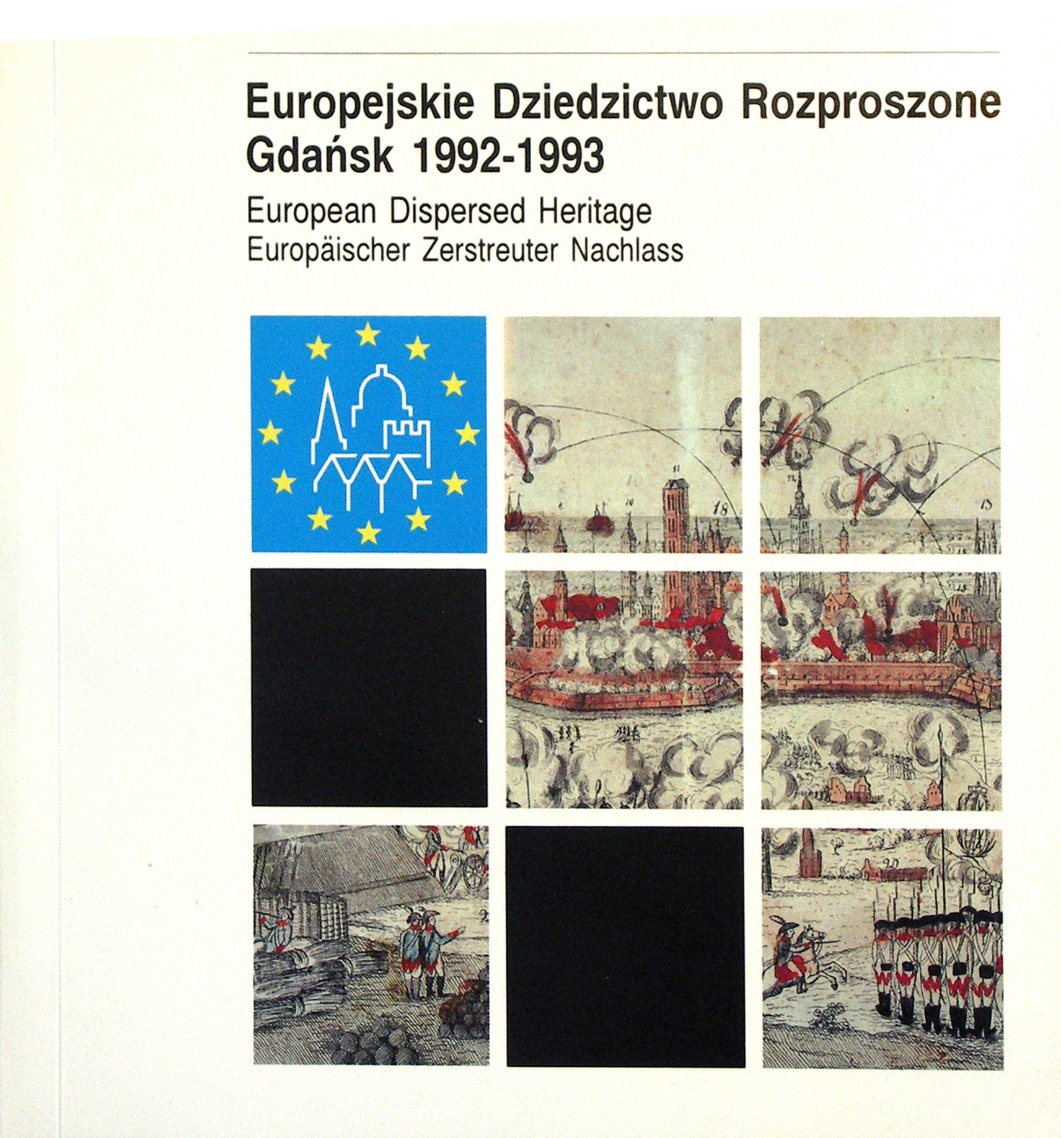 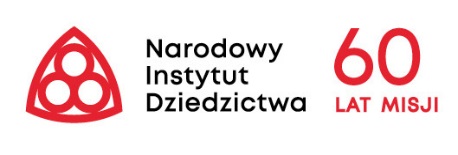 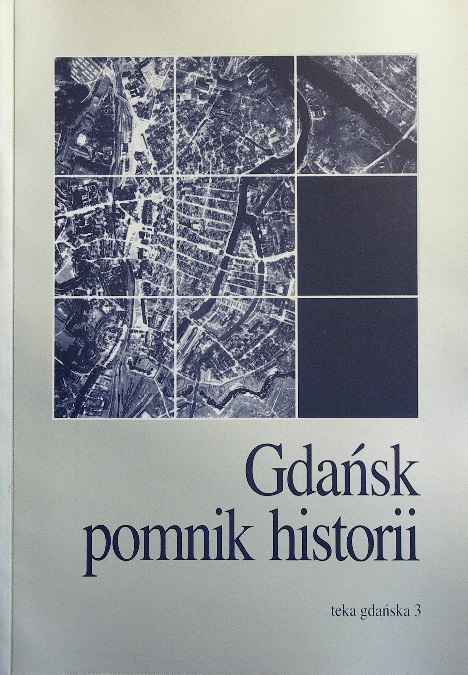 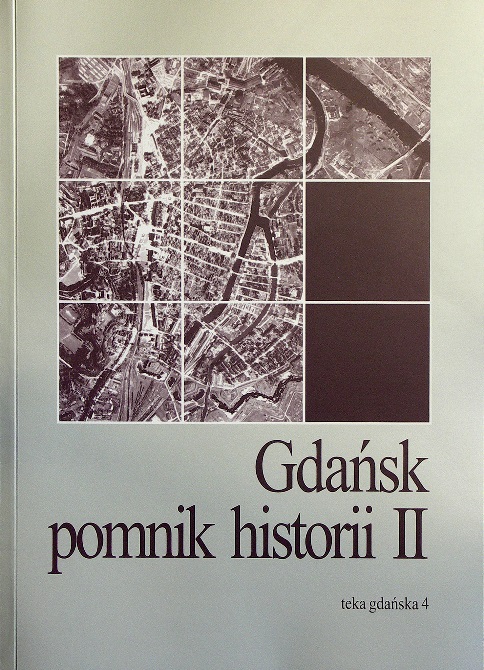 Najważniejsze działania, 
opracowania i realizacje
1992 - 2001 działalność wydawnicza (m.in.: seria „Teka Gdańska”: „Studia z historii sztuki Gdańska i Pomorza”, „Gdańsk - pomnik historii” w dwóch częściach),
1992-2009 – badania i studia nad regionalnym dziedzictwem kulturowym: studia uwarunkowań i kierunków zagospodarowania przestrzennego dla miast, studia historyczno-architektoniczne dla wybranych obszarów, liczne zalecenia konserwatorskie ze szczegółowymi wnioskami na potrzeby procedowanych miejscowych planów z. p.
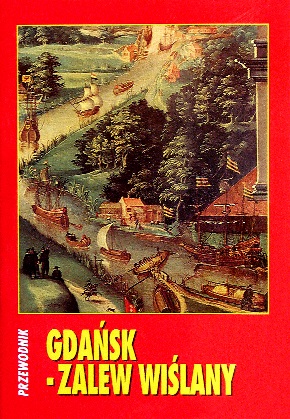 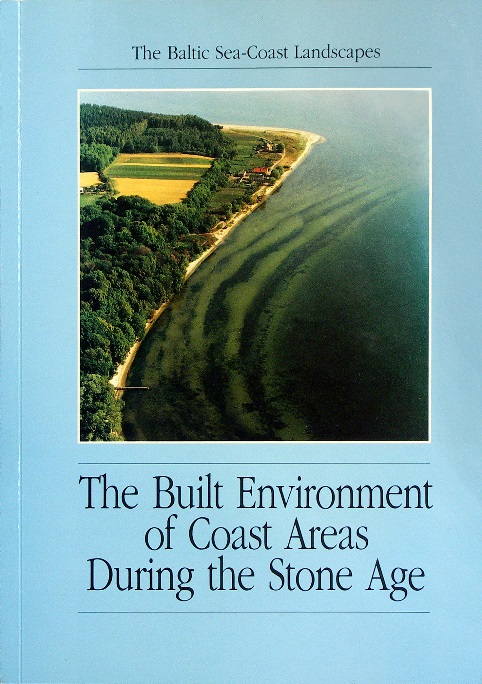 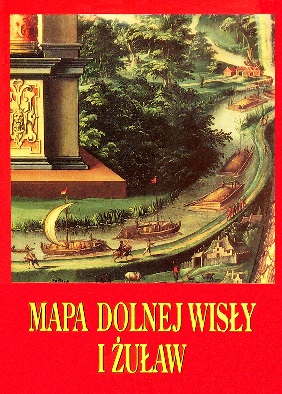 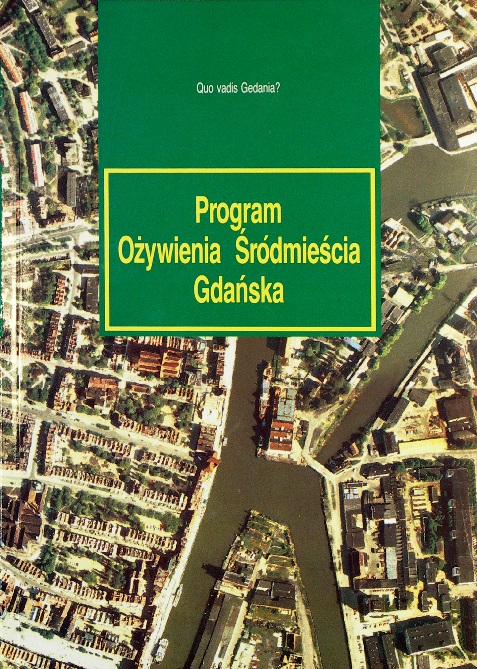 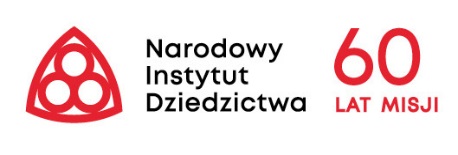 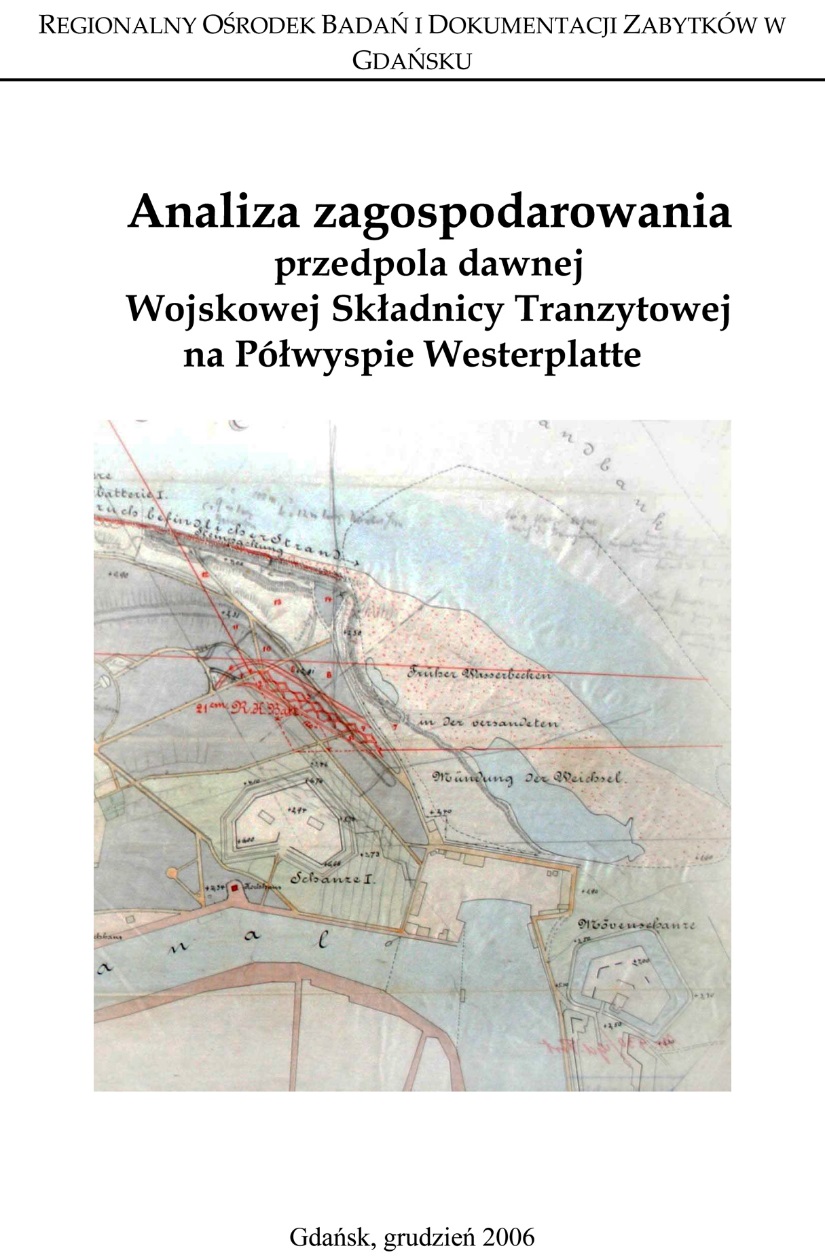 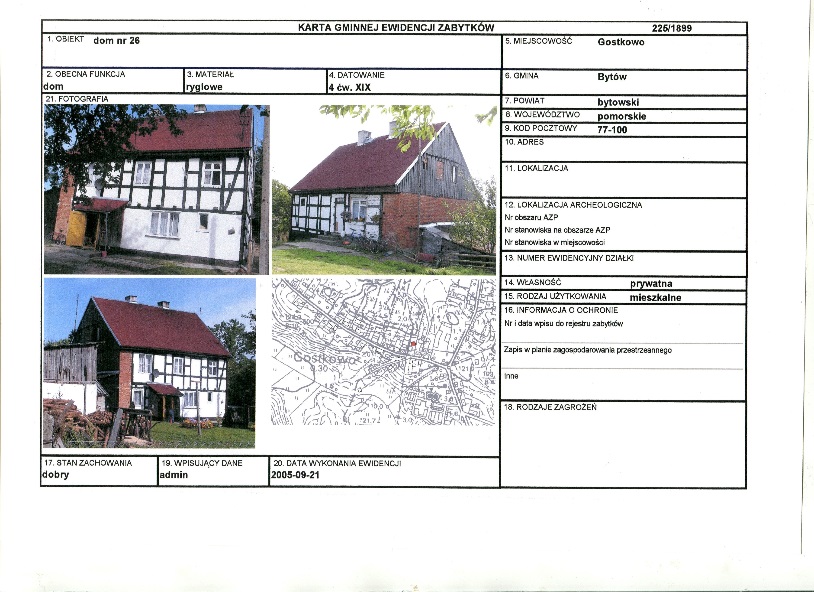 Najważniejsze działania, 
opracowania i realizacje
2002-2008 opracowanie, weryfikacja i aktualizacja gminnych ewidencji zabytków: Gdańsk - dzielnice południowe, Główne Miasto, (w tym ewidencja zabytkowej stolarki w dzielnicy Wrzeszcz), Gdynia z wyłączeniem zabytków techniki, Jastarnia, Miasto i Gmina Bytów, połowa miasta Sopot, Gmina Sulęczyno, Tczew, Gmina Tczew, Miasto i Gmina Gniew,
2006 - opracowanie Programu Opieki nad Zabytkami Województwa Pomorskiego na lata 2007-2010 (trzeci po Krakowie i Rzeszowie), 
2006 - Analiza historyczno-urbanistyczna nasady Półwyspu Westerplatte na potrzeby rewaloryzacji obszaru dawnej Wojskowej Składnicy Tranzytowej,
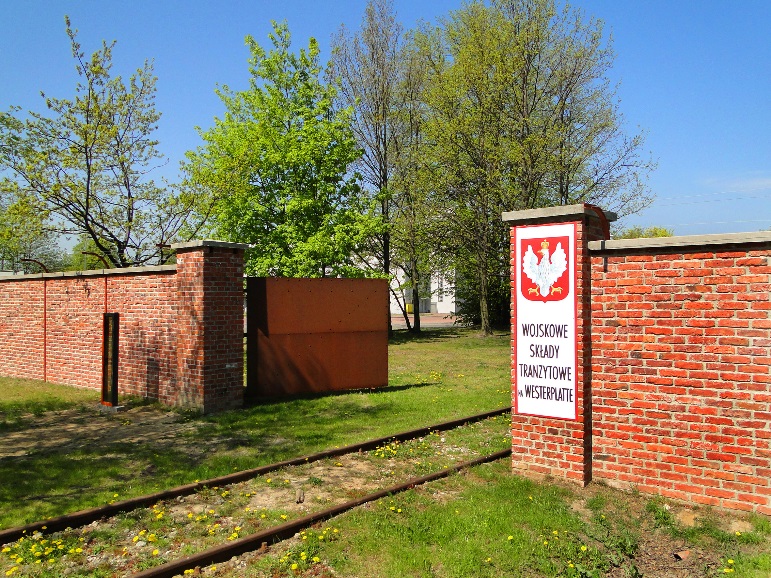 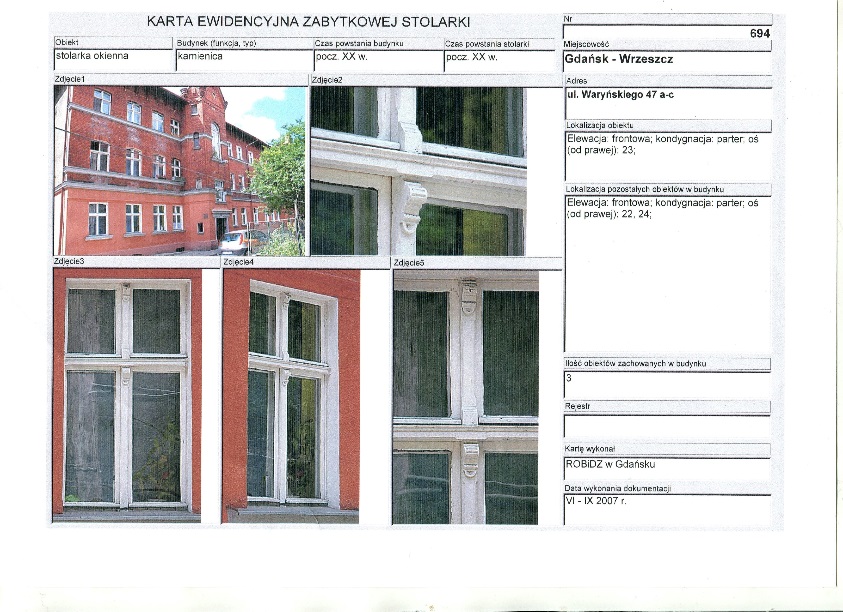 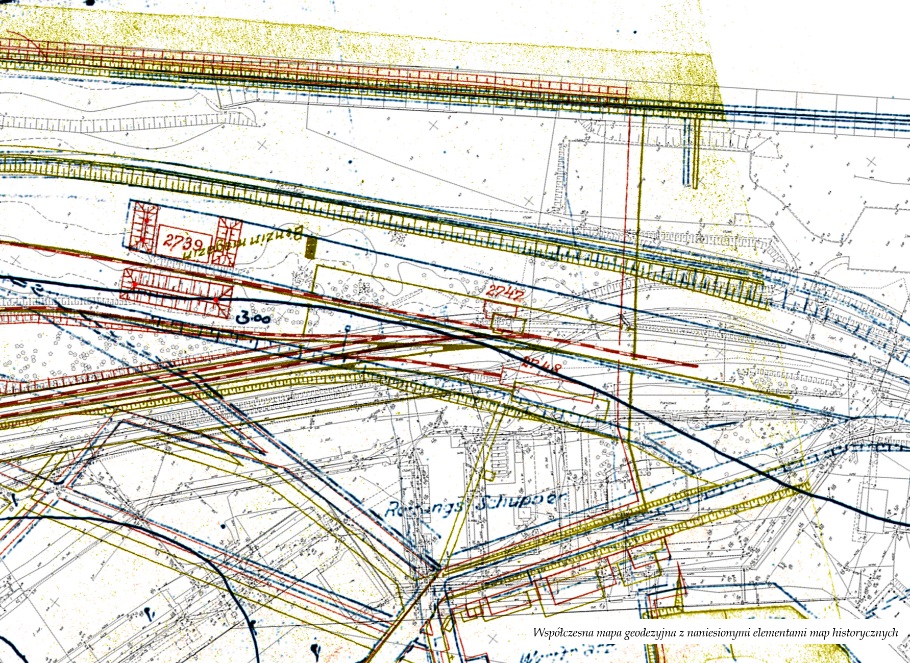 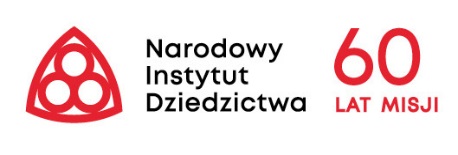 Najważniejsze działania, 
opracowania i realizacje
2013 Studium ochrony ekspozycji Zamku Krzyżackiego w Malborku w aspekcie lokalizacji farm wiatrowych.
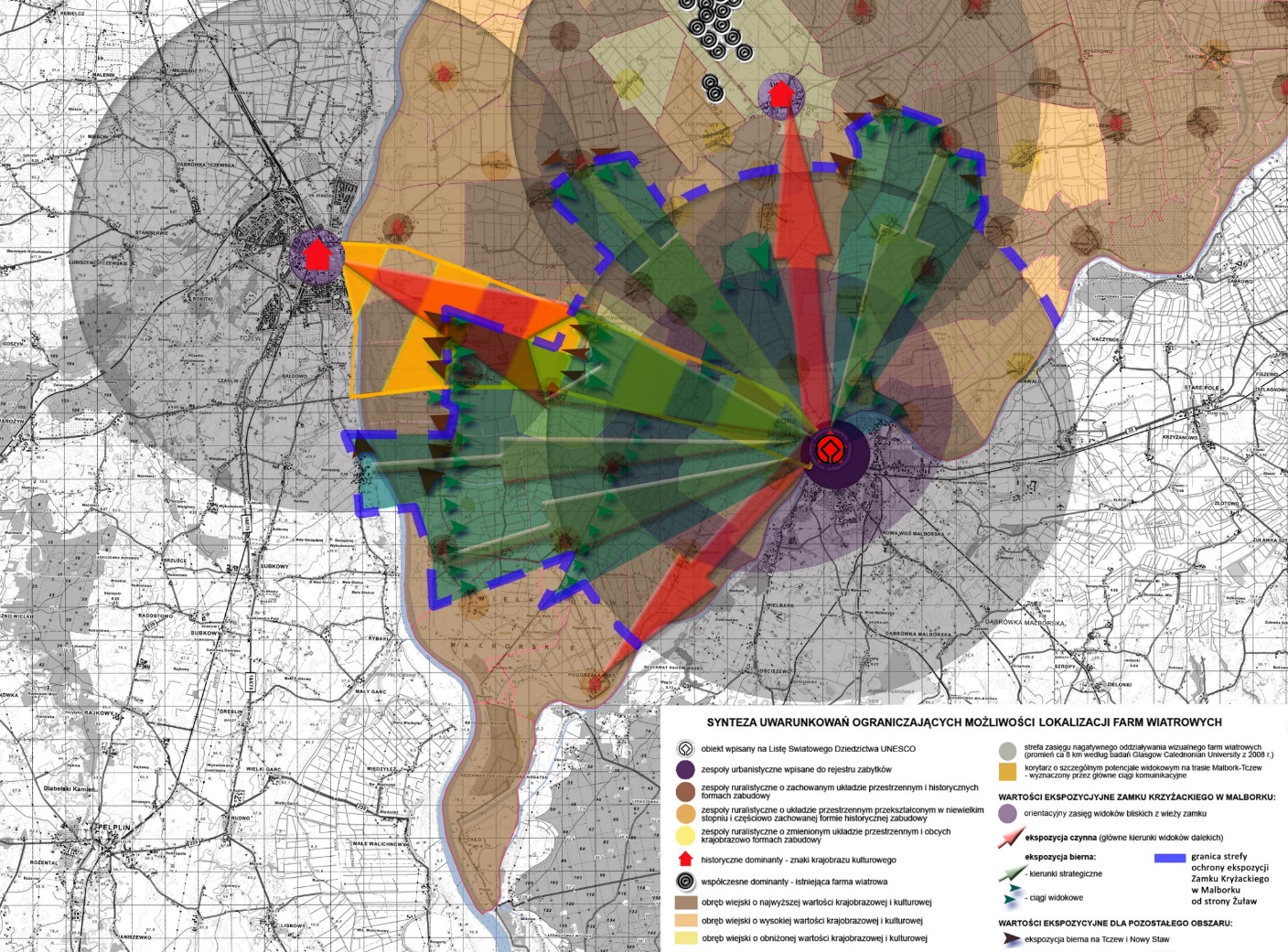 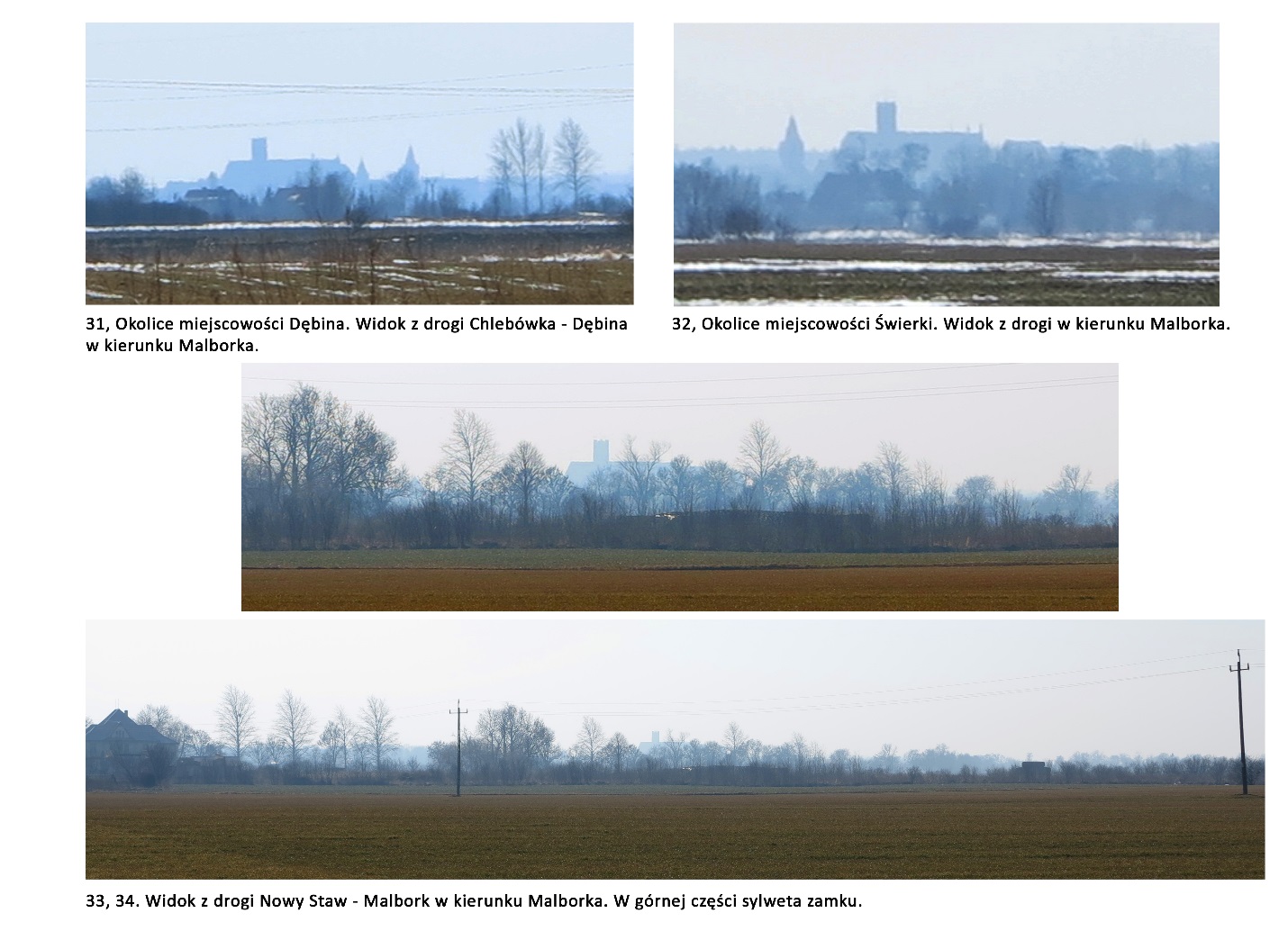 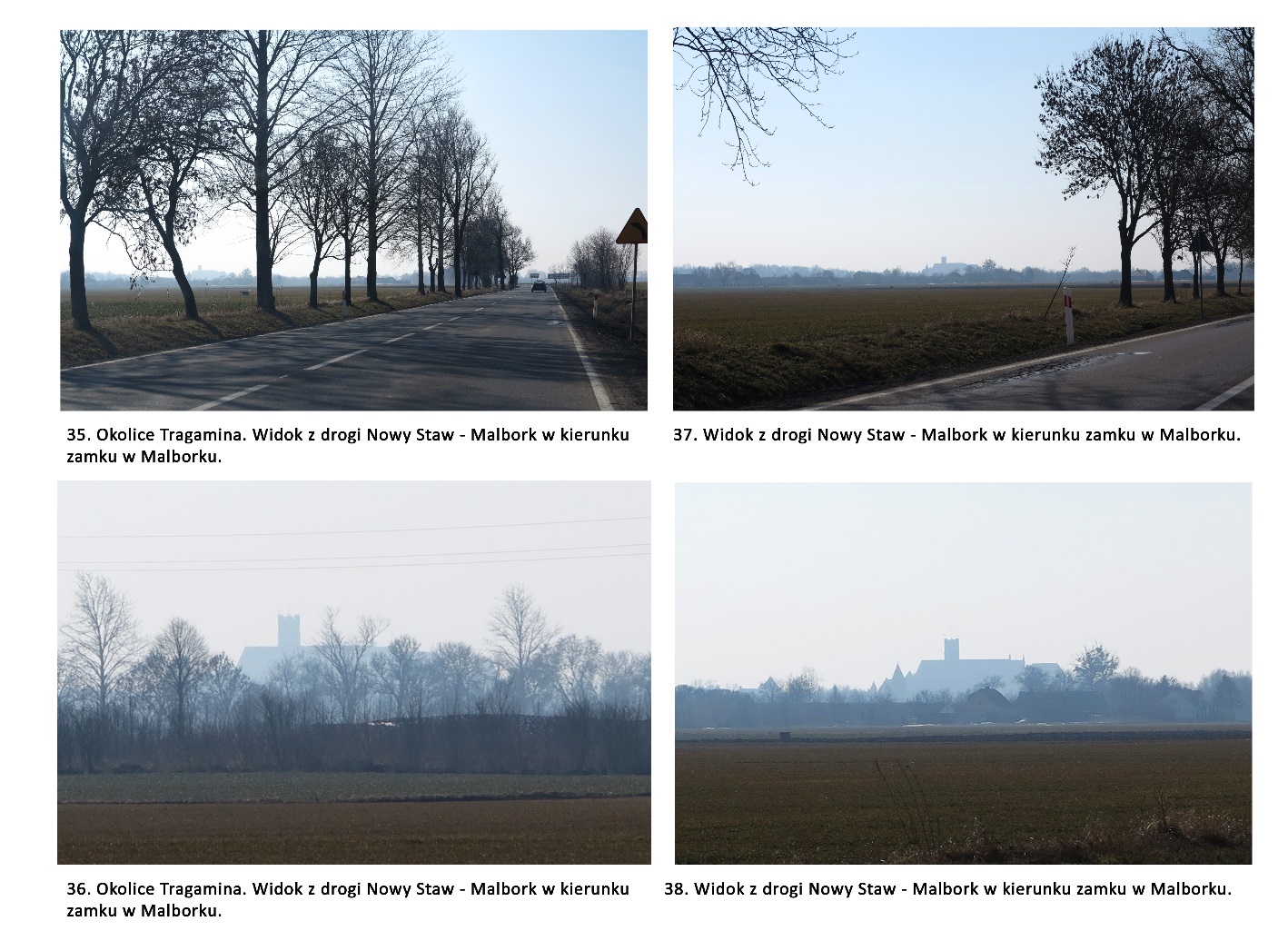 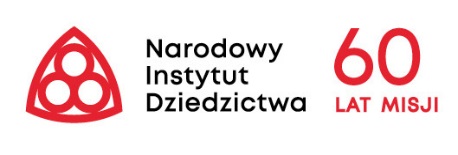 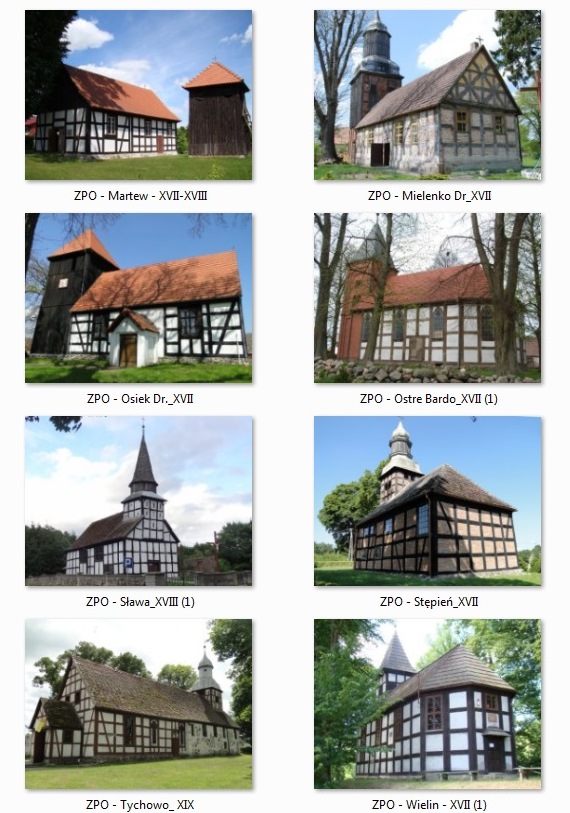 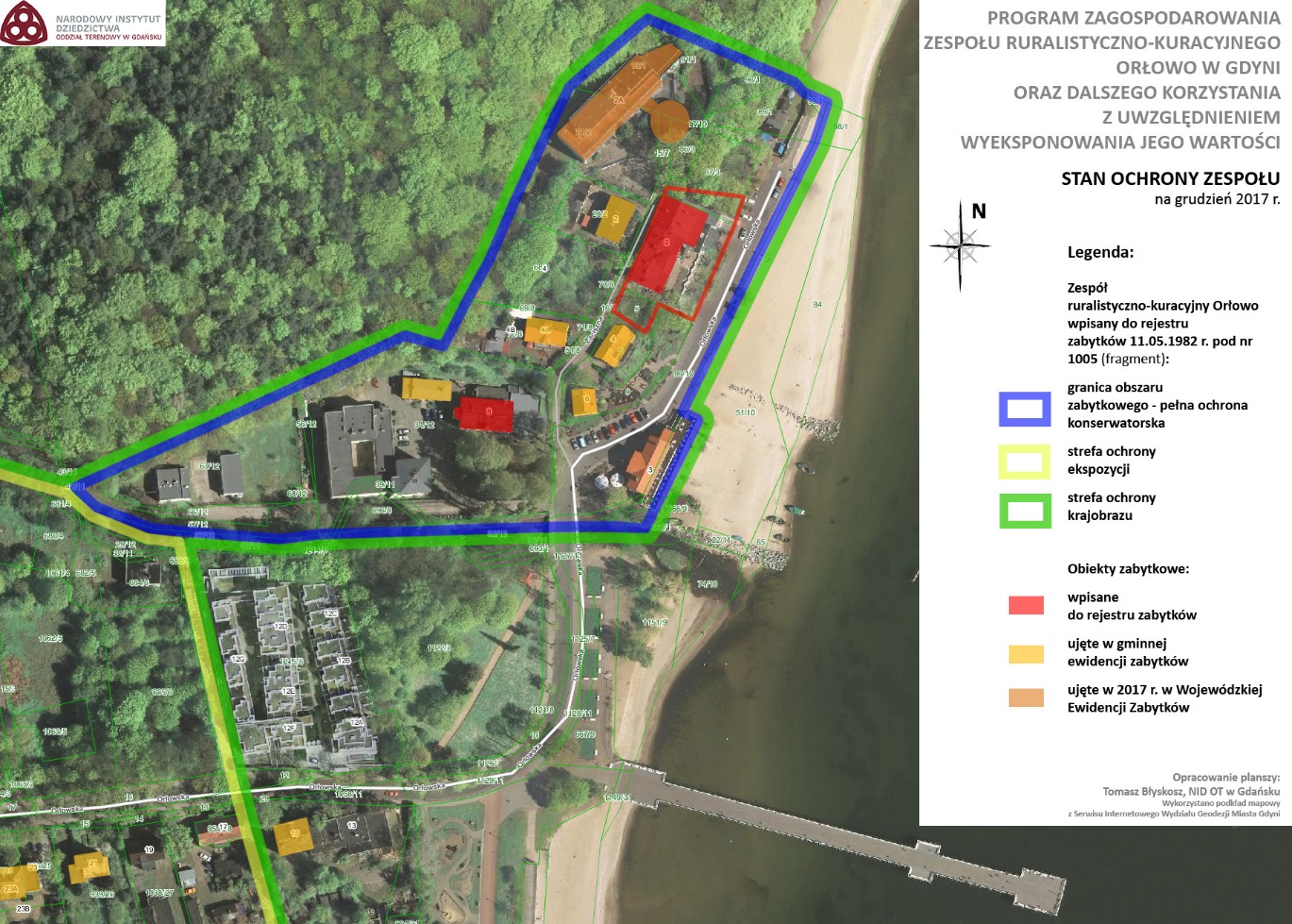 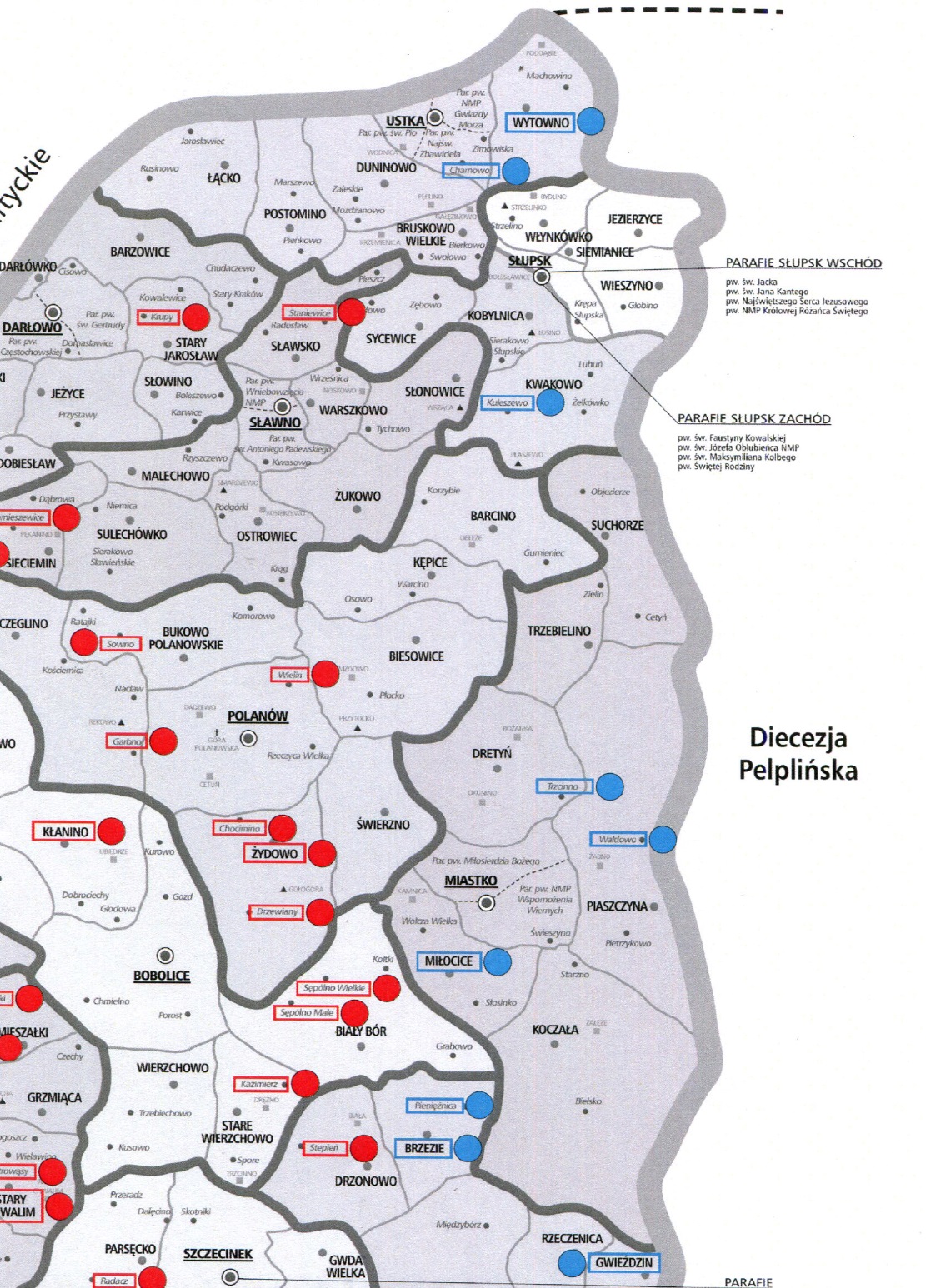 Najważniejsze działania, 
opracowania i realizacje
2009-2022 opracowania studialne m.in.: - Kościoły ryglowe diecezji koszalińsko-kołobrzeskiej,-  „Program zagospodarowania zespołu ruralistyczno-kuracyjnego Orłowo w Gdyni oraz dalszego korzystania z uwzględnieniem wyeksponowania jego wartości”,- Zespół przedmieścia Święty Wojciech w Gdańsku, woj. pomorskie. Studium wartości kulturowych.
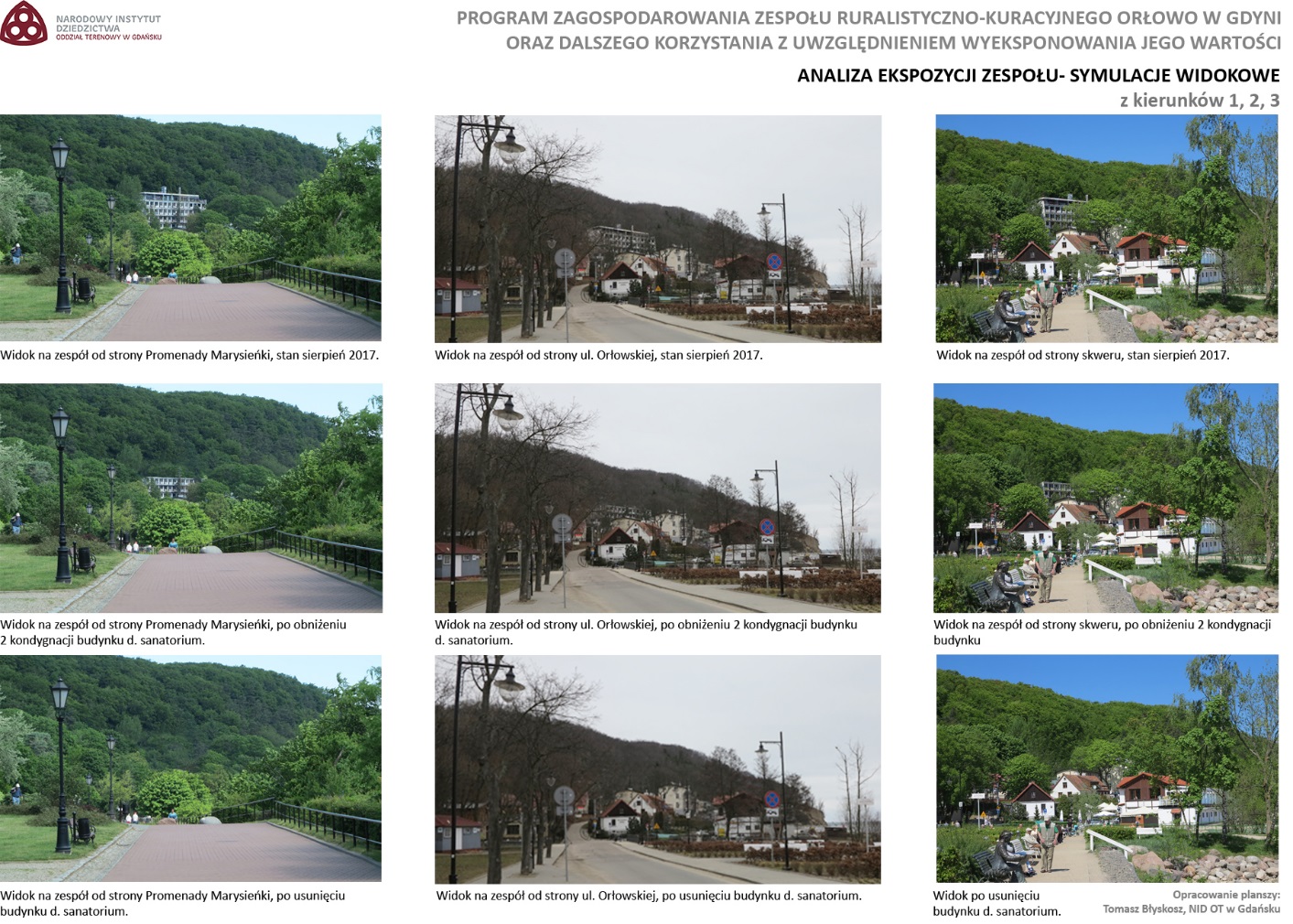 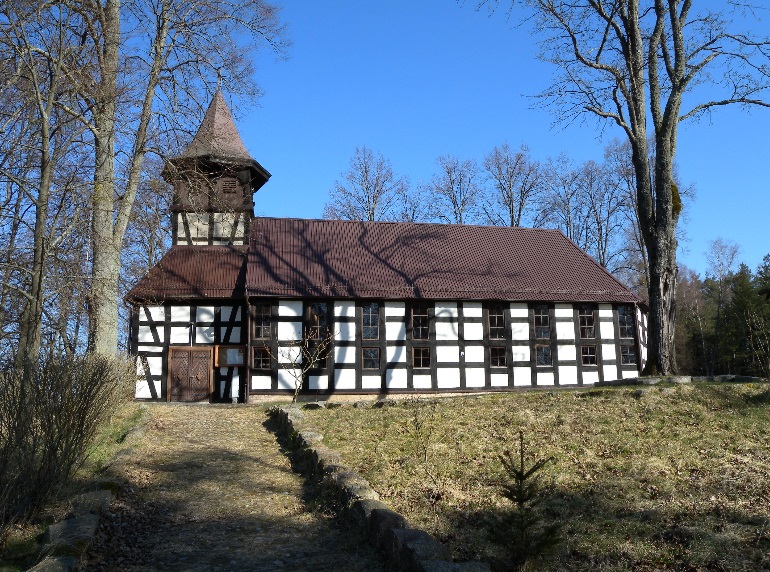 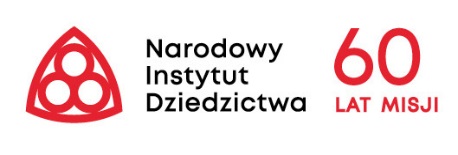 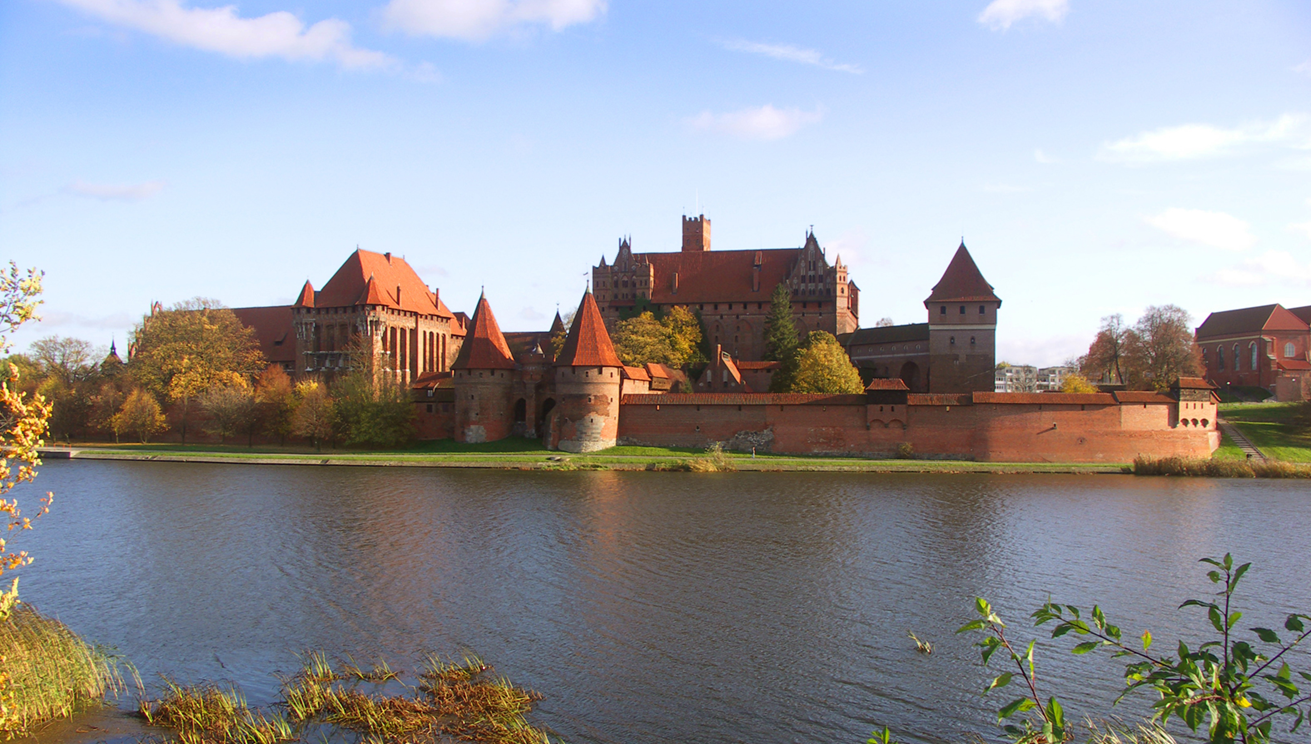 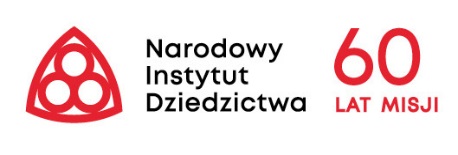 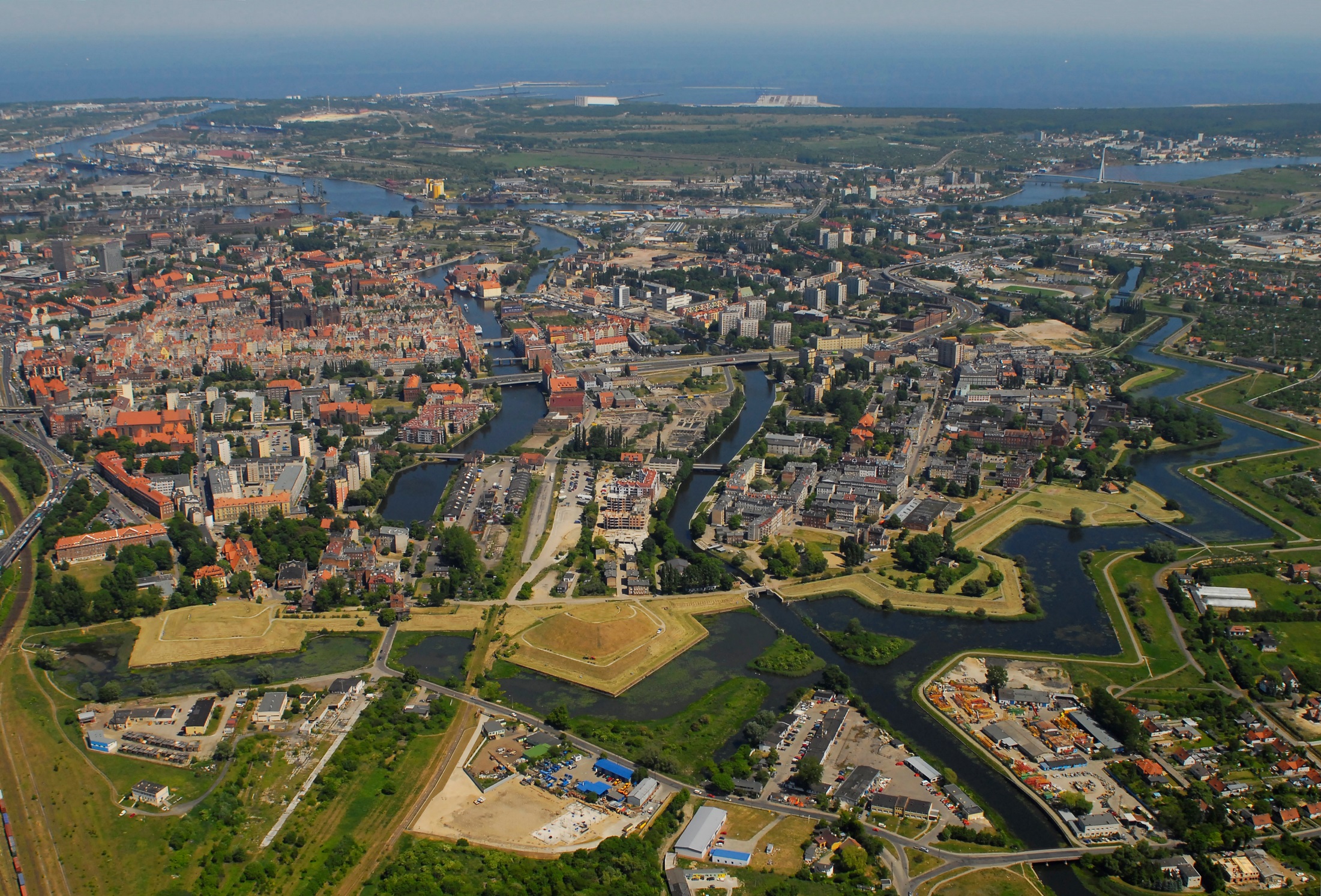 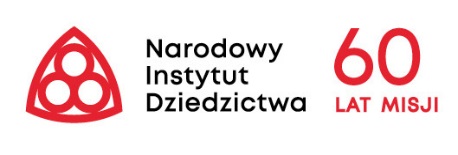 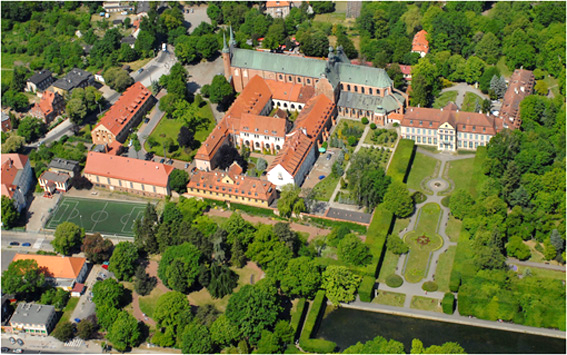 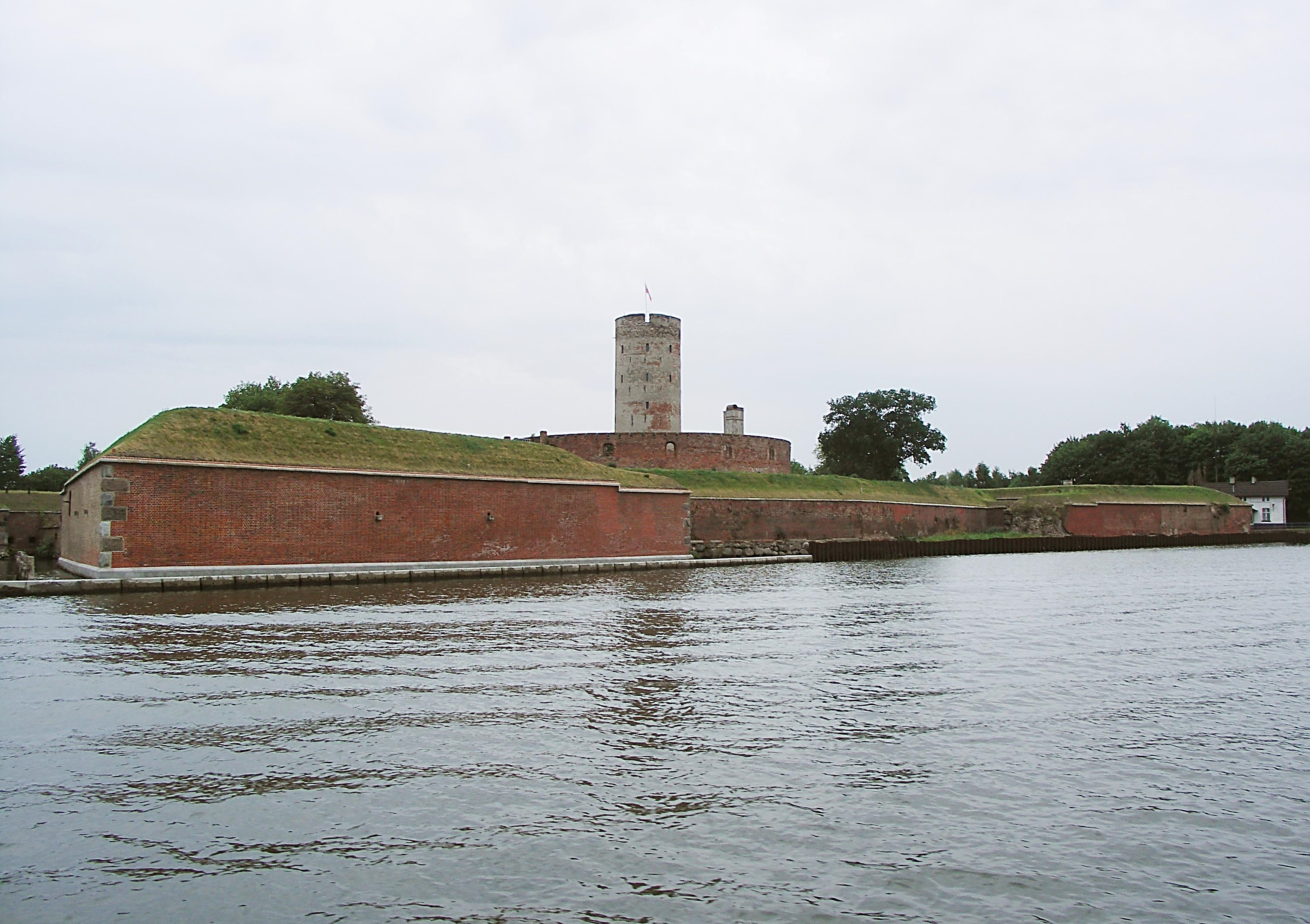 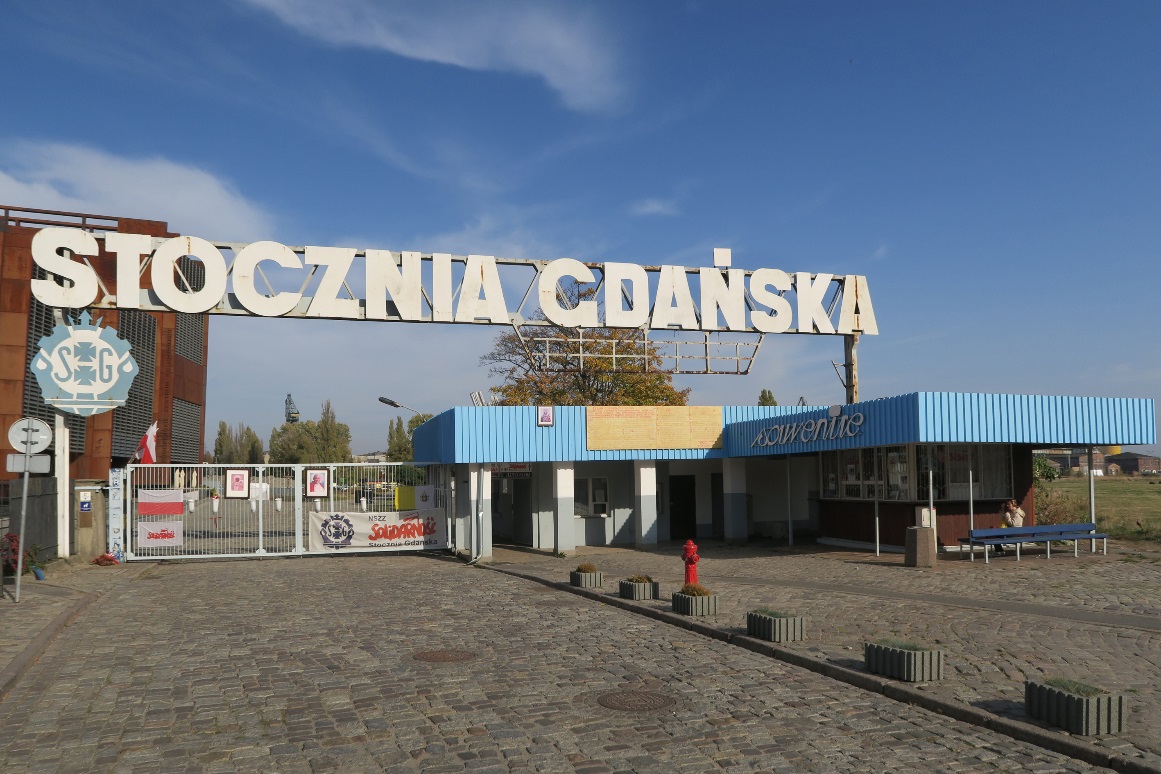 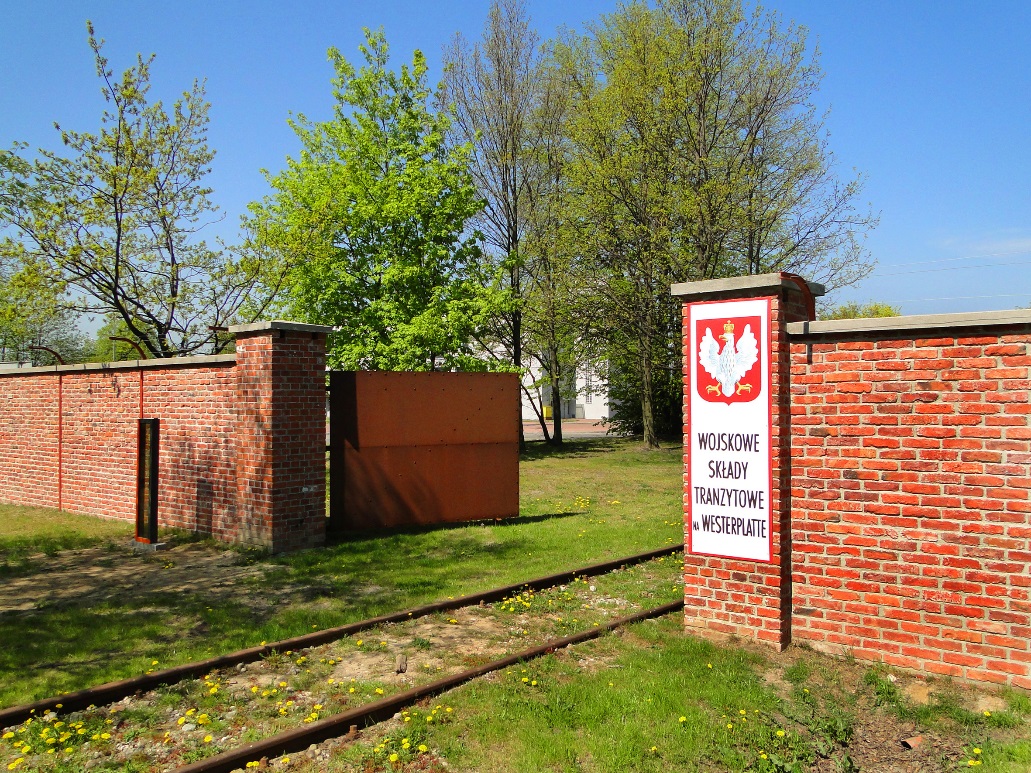 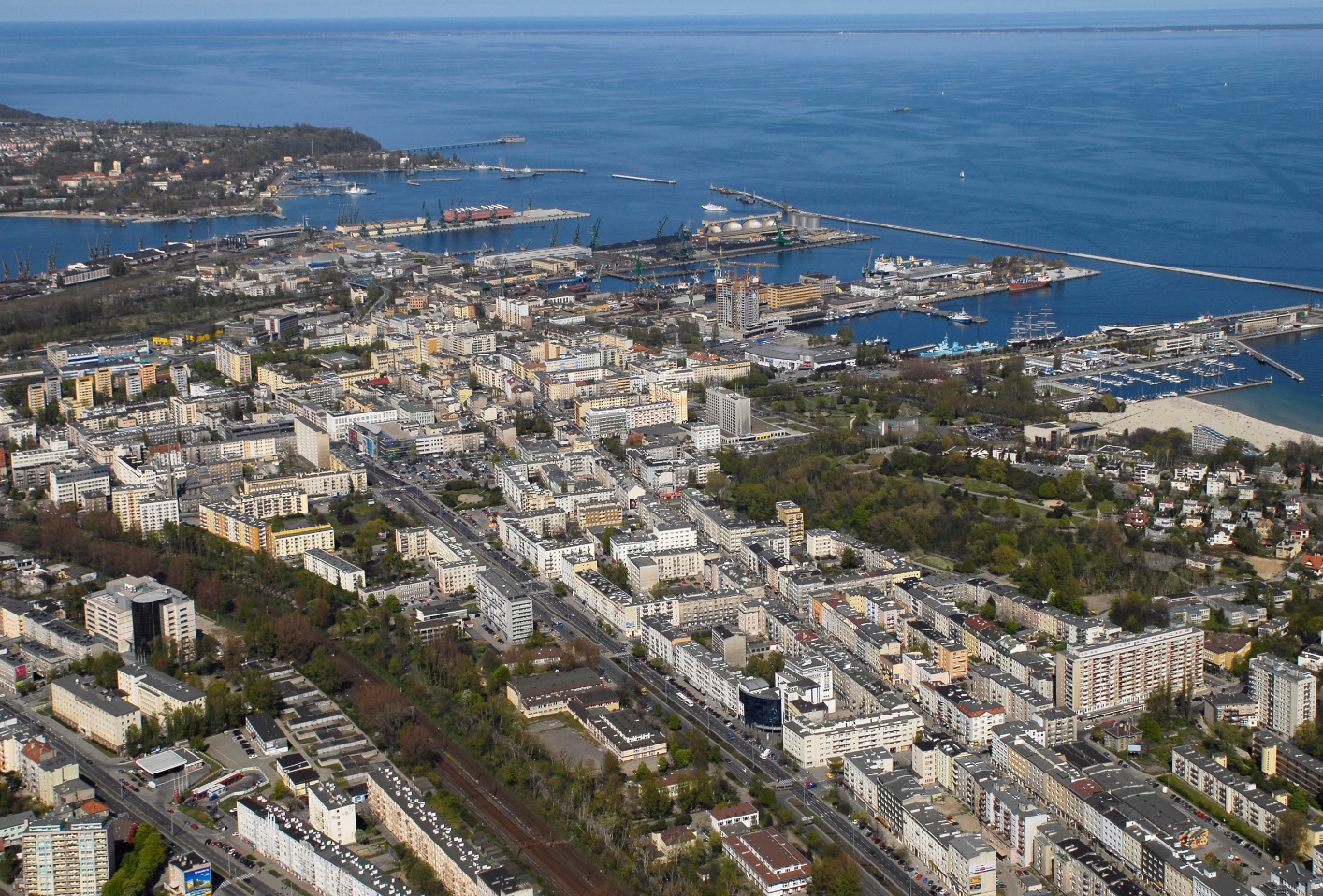 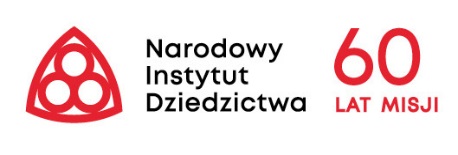 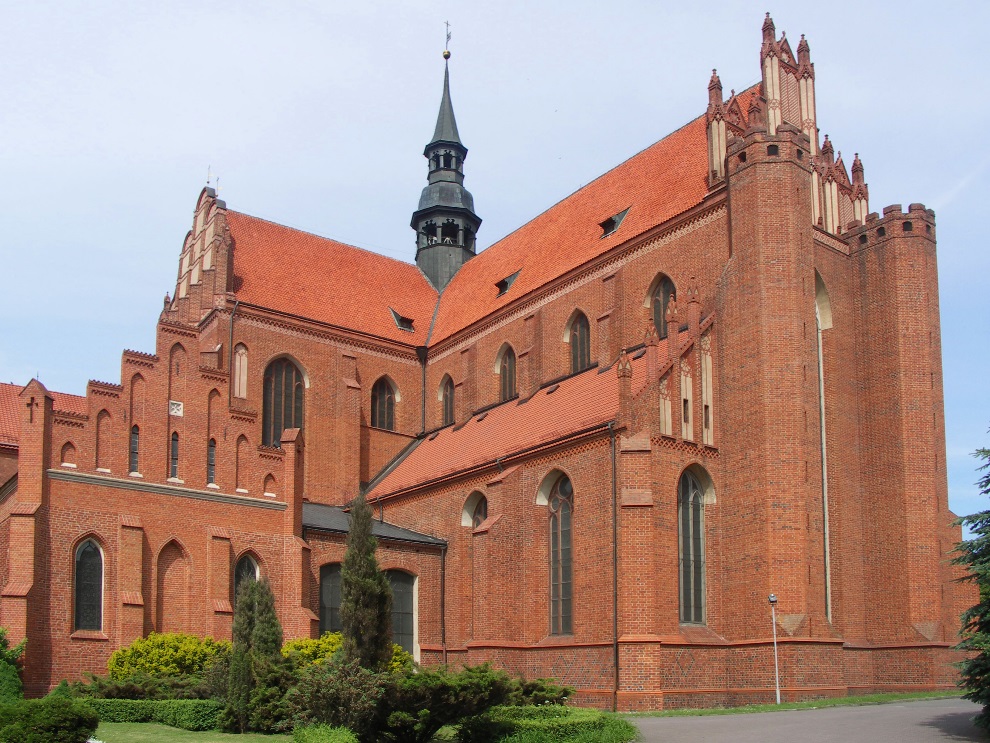 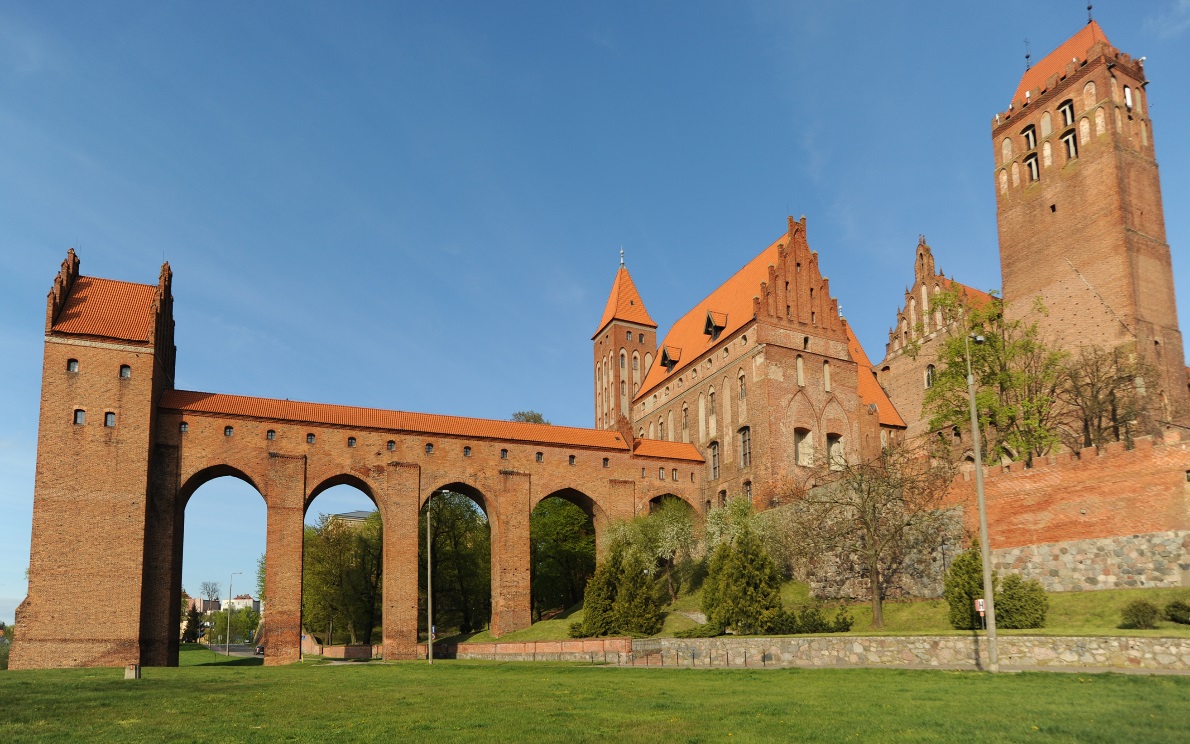 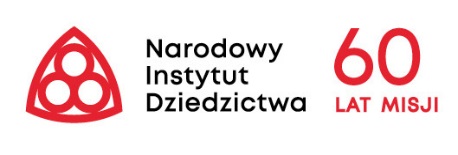 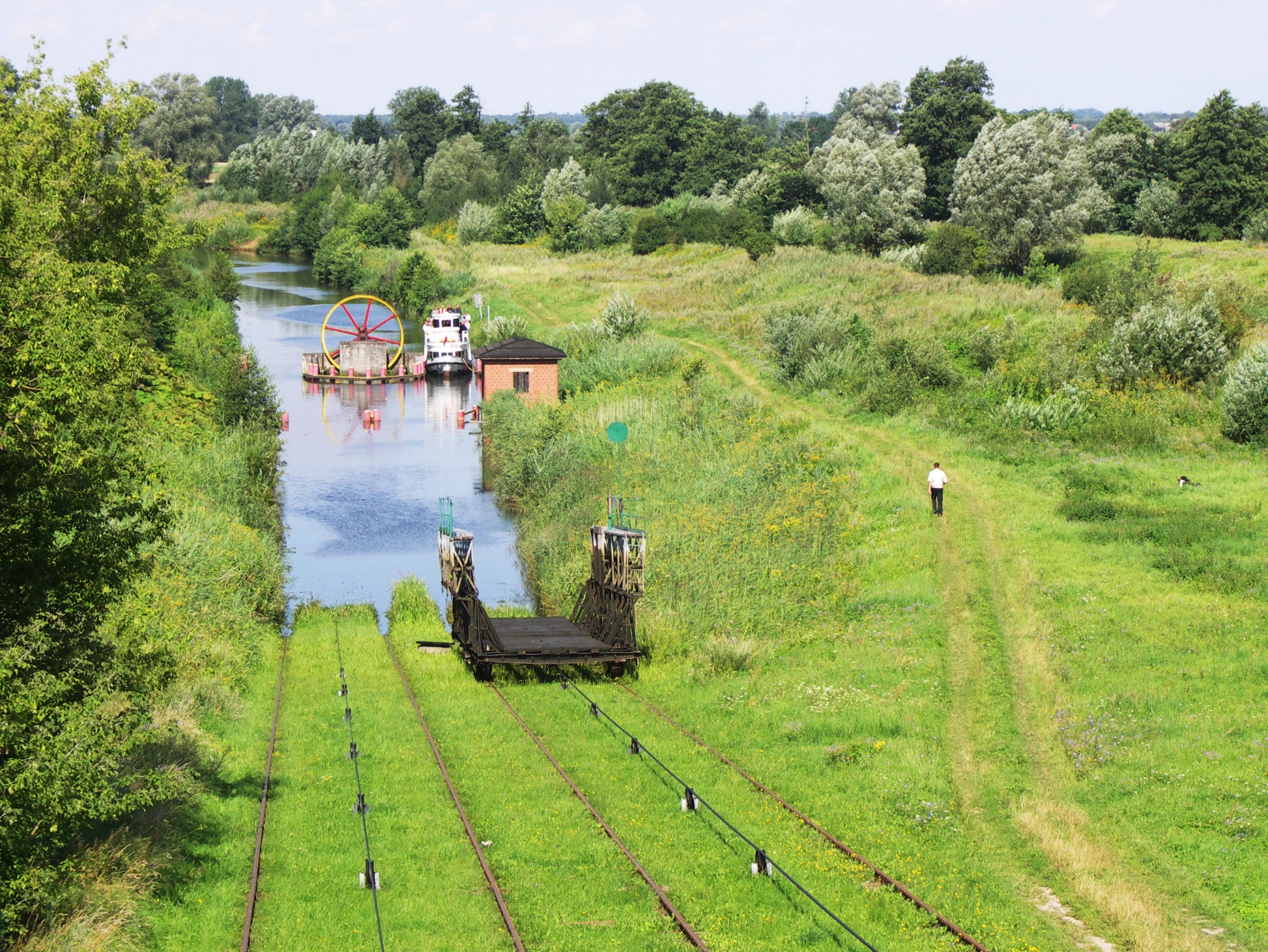 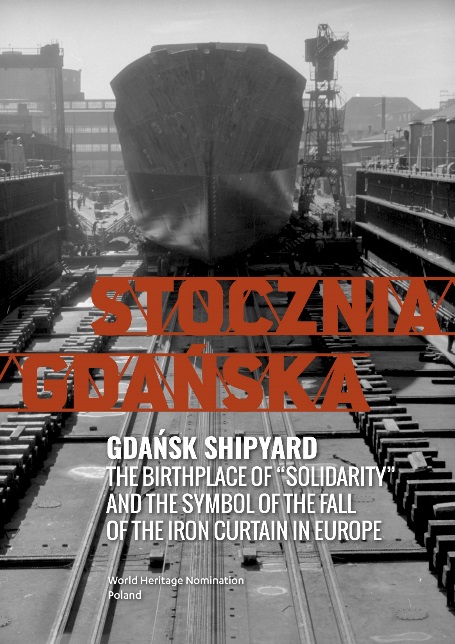 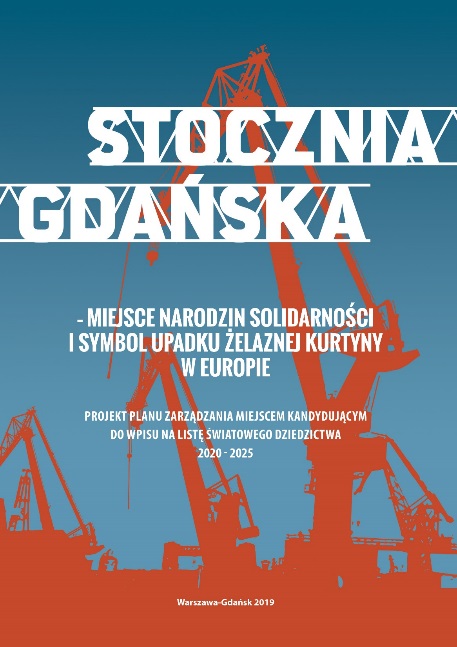 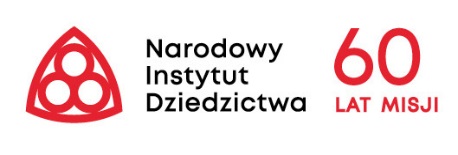 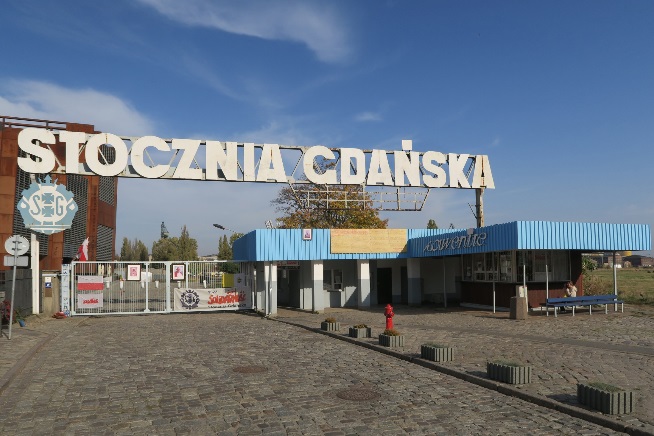 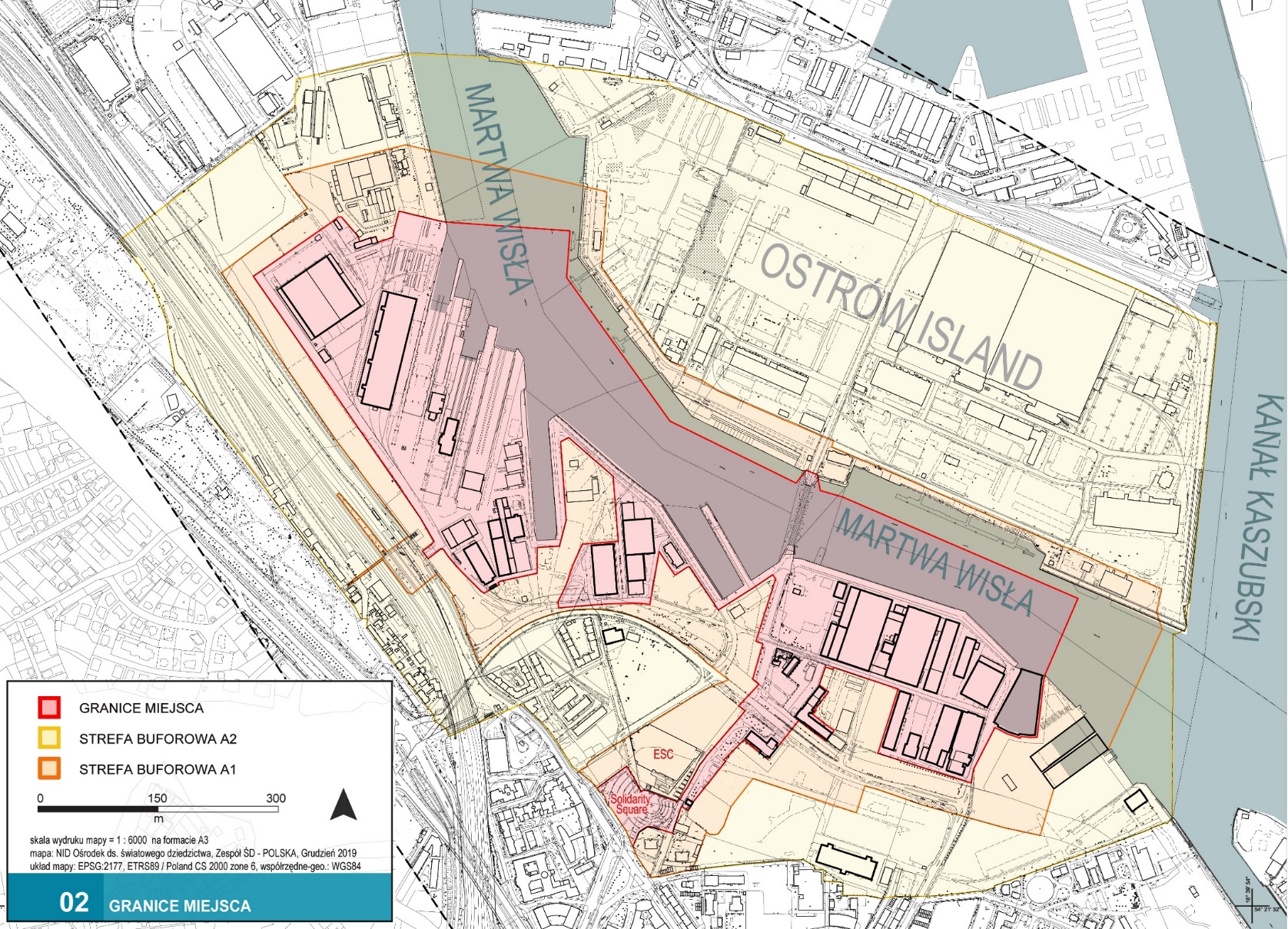 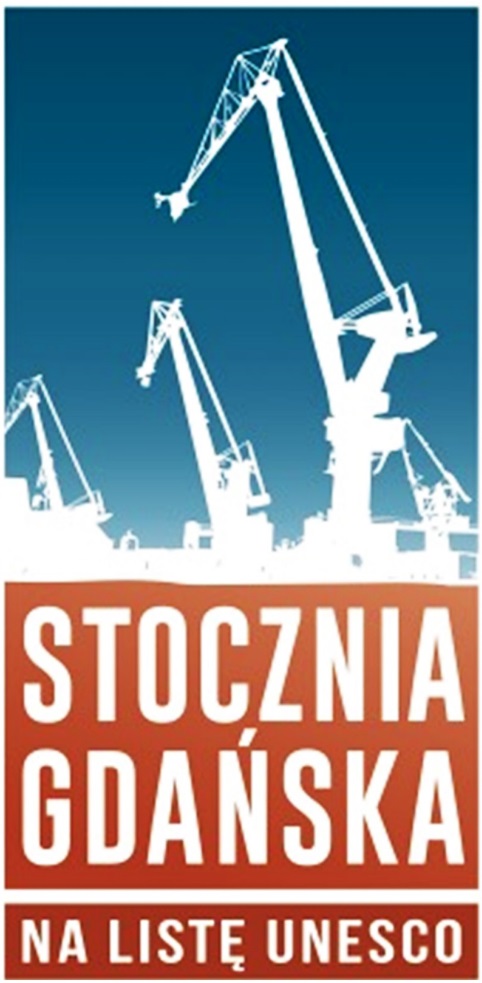 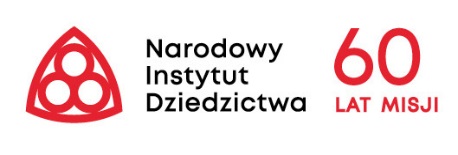 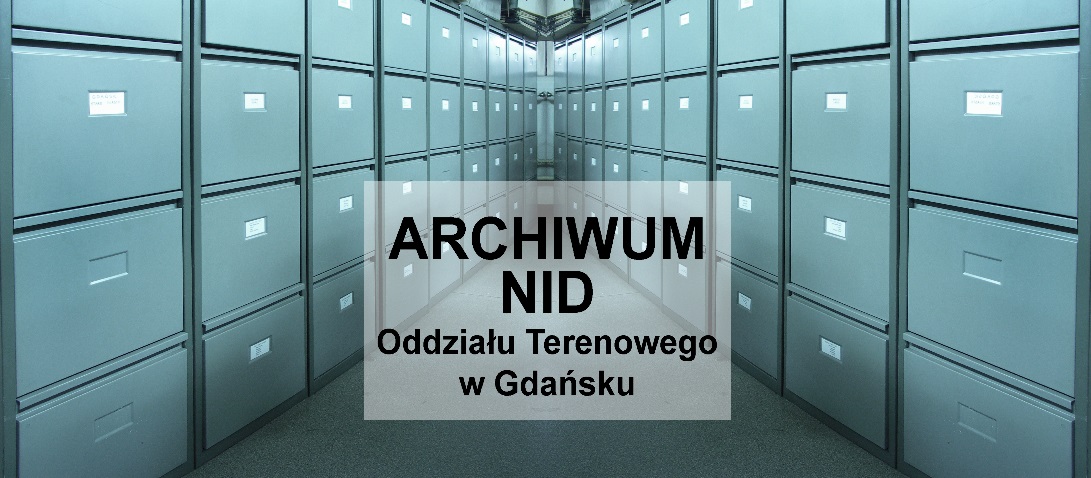 Gromadzenie i upowszechnianie wiedzy o dziedzictwie kulturowym
Spuścizna zasobów archiwalnych po Gdańskim Oddziale PP PKZ
– ok 11 593 tys. dokumentacja aktowa, 
– ok 5 500 szt. dokumentacja projektowa,
– 119 179 szt. negatywów
Dokumentacja własna
– 5346 j.a.
– zbiór fotokopii XVII-XVIII i XIX w. map i planów,
– zbiór kart ewidencyjnych zabytków architektury i urbanistyki (karty zielone, białe, cmentarzy, fiszki adresowe),
- spuścizna archiwalna śp. Krzysztofa Biskupa dot. architektury obronnej (w depozycie).
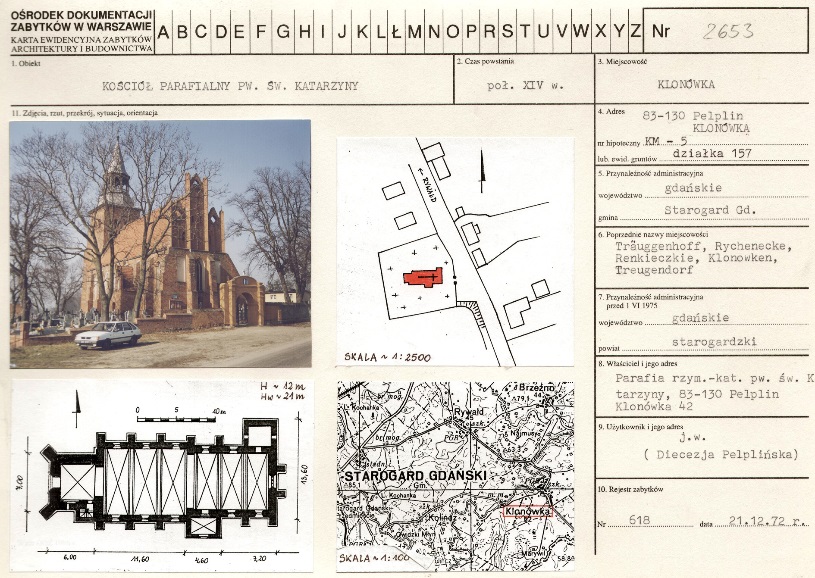 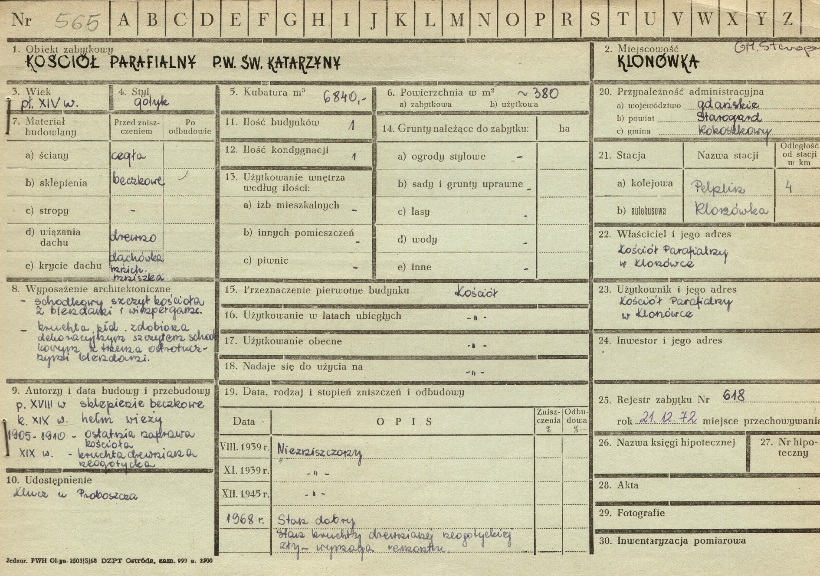 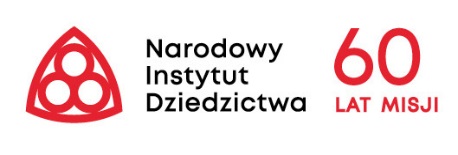 Gromadzenie i upowszechnianie wiedzy o dziedzictwie kulturowym
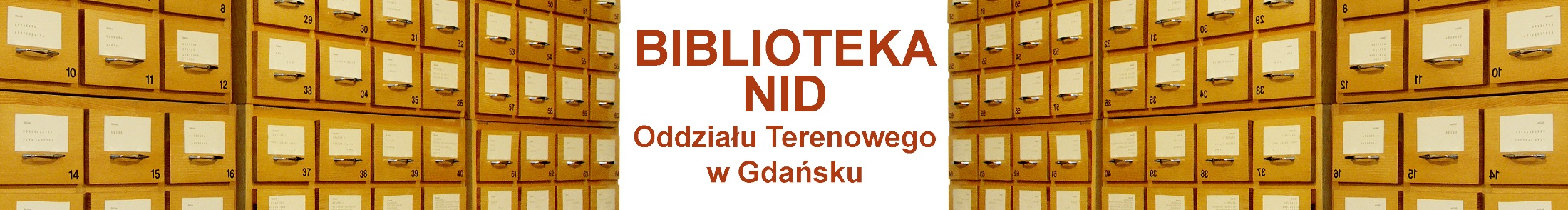 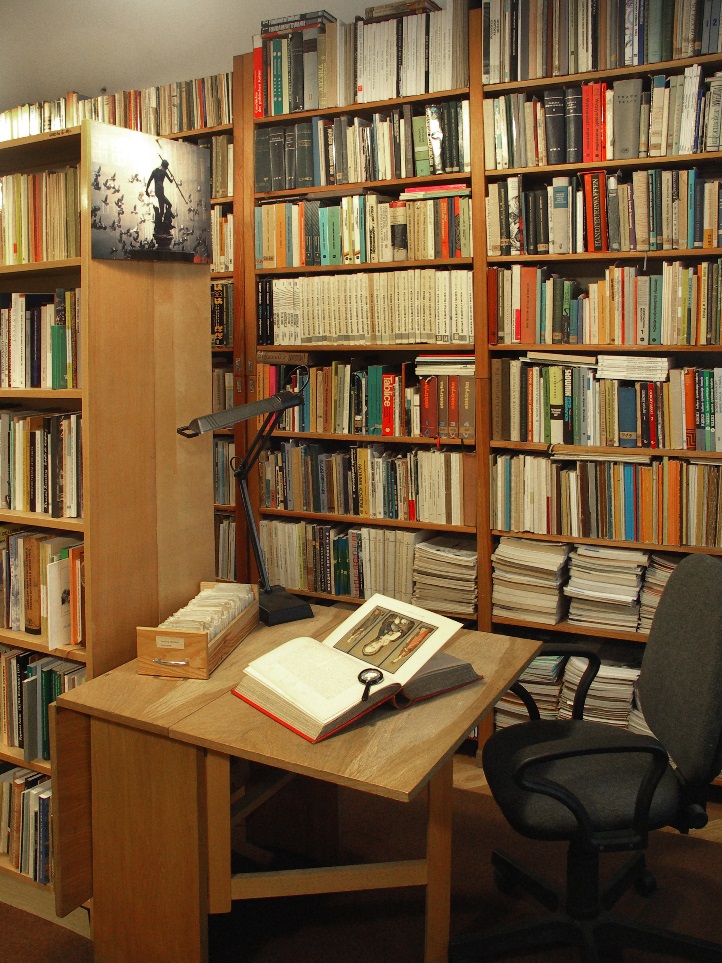 Księgozbiór tematyczny 
– ponad 13 tys. woluminów druków zwartych

Czasopisma regionalno-naukowe
– ponad 6,5 tys.

Zbiór współczesnych map i planów
– 256 szt.
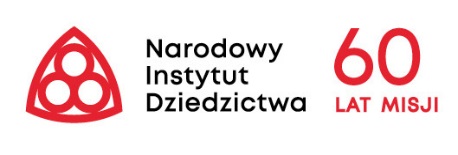 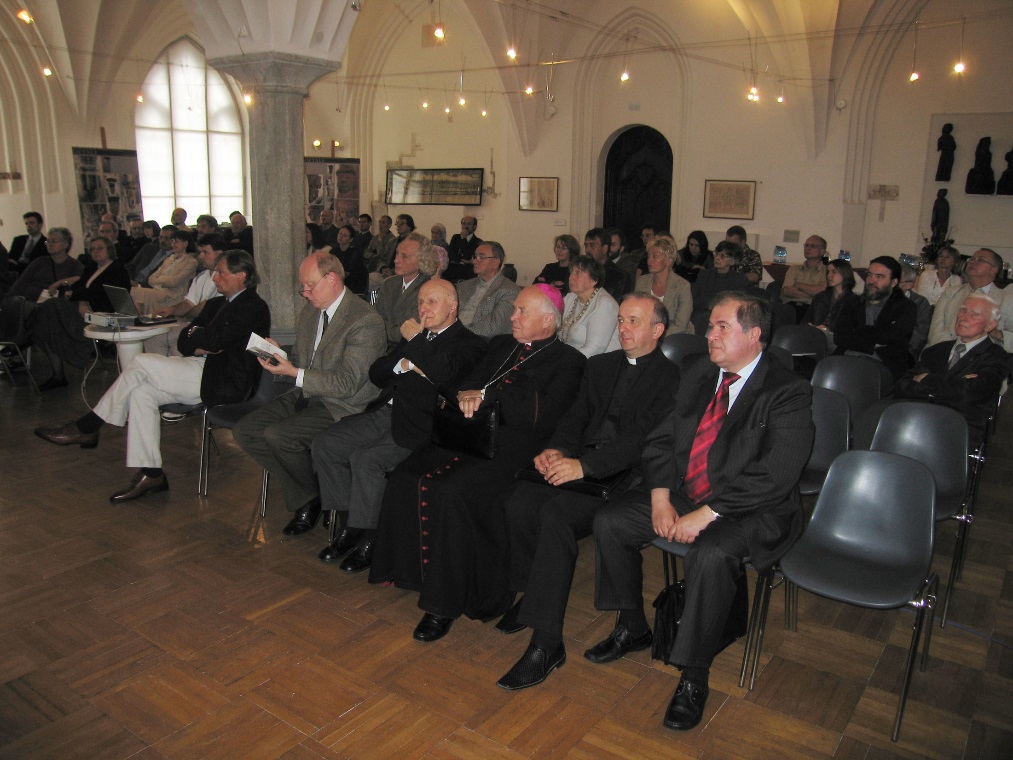 Działalność edukacyjna, szkoleniowa i popularyzatorska

Organizacja i współorganizacja konferencji naukowych, popularyzatorskich i wystaw nt. wartości dziedzictwa kulturowego
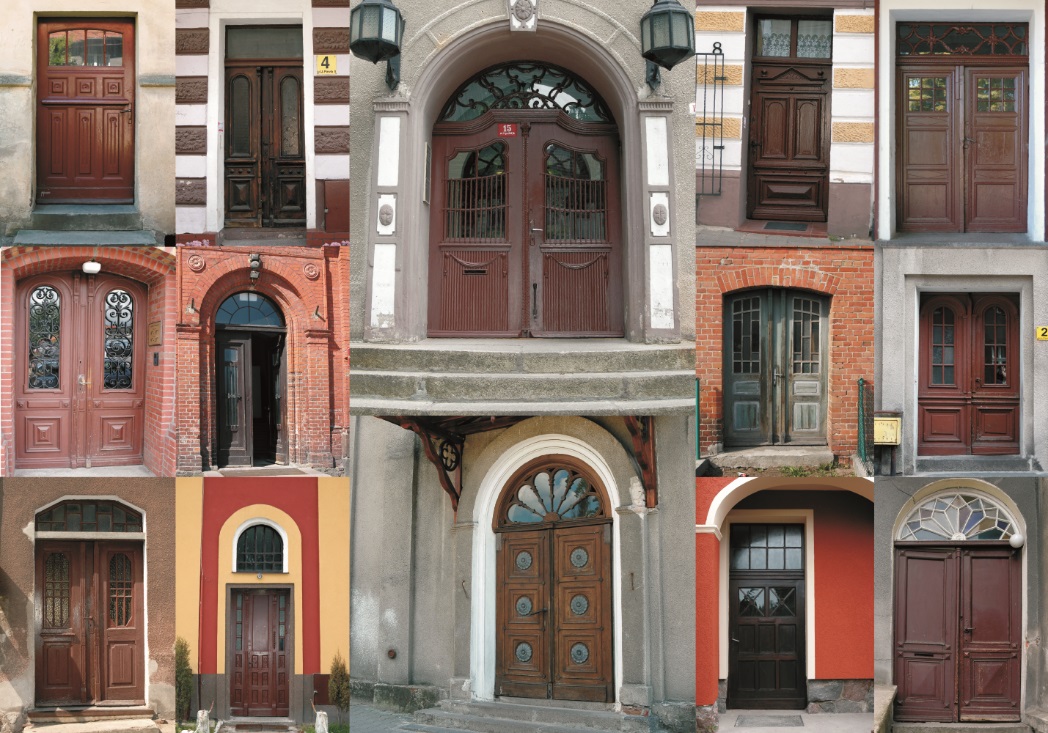 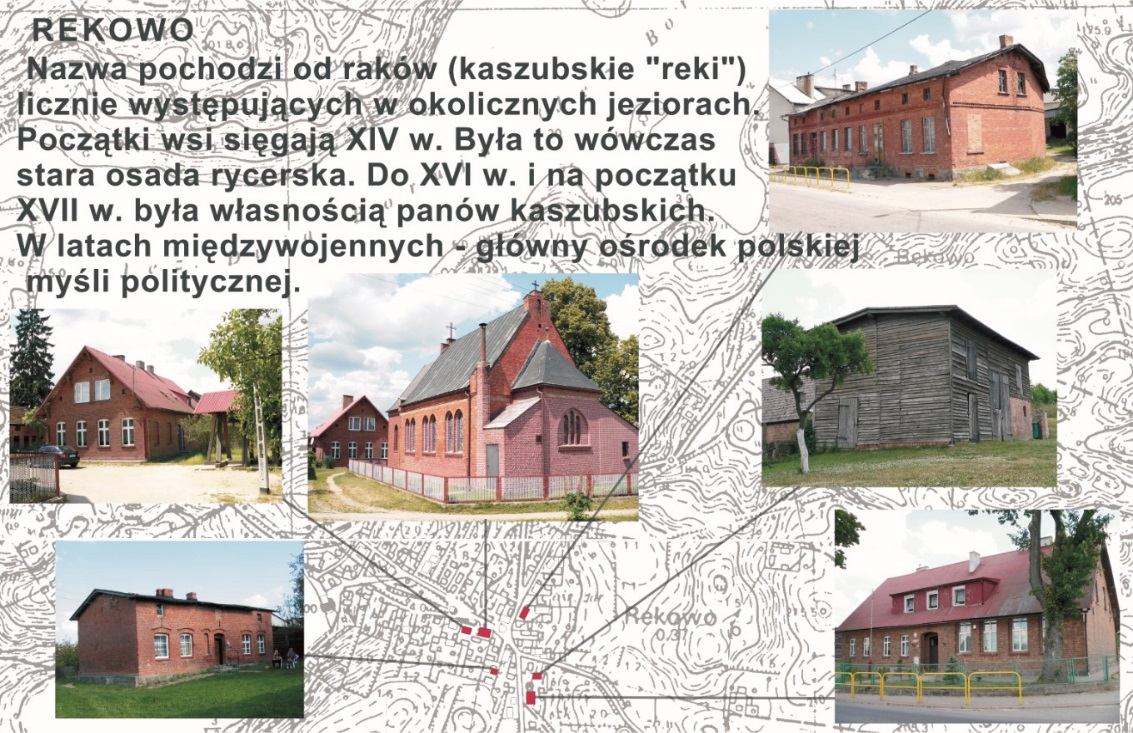 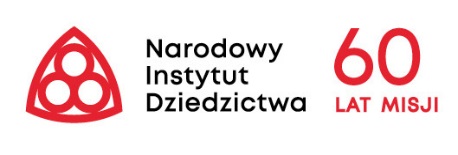 Działalność edukacyjna, szkoleniowa i popularyzatorska

Spotkania szkoleniowe z władzami Gminy Tczew, Miasta i Gminy Gniew, powiatu Starogardu Gdańskiego oraz proboszczami lokalnych parafii dotyczące dobrych praktyk ochrony i zabezpieczenia zabytków sakralnych oraz potrzeby ich ewidencji (we współpracy z przedstawicielami WUOZ w Gdańsku oraz Straży Pożarnej i Policji).
Szkolenie studentów Zakładu Archeologii Uniwersytetu Gdańskiego w zakresie wykonywania dokumentacji rysunkowej zabytków archeologicznych.
Prelekcja dla uczniów Kaszubskiego Liceum Ogólnokształcącego w Brusach nt. Znaczenia ewidencji i dokumentacji zabytków dla zachowania tożsamości i dziedzictwa kulturowego regionu…
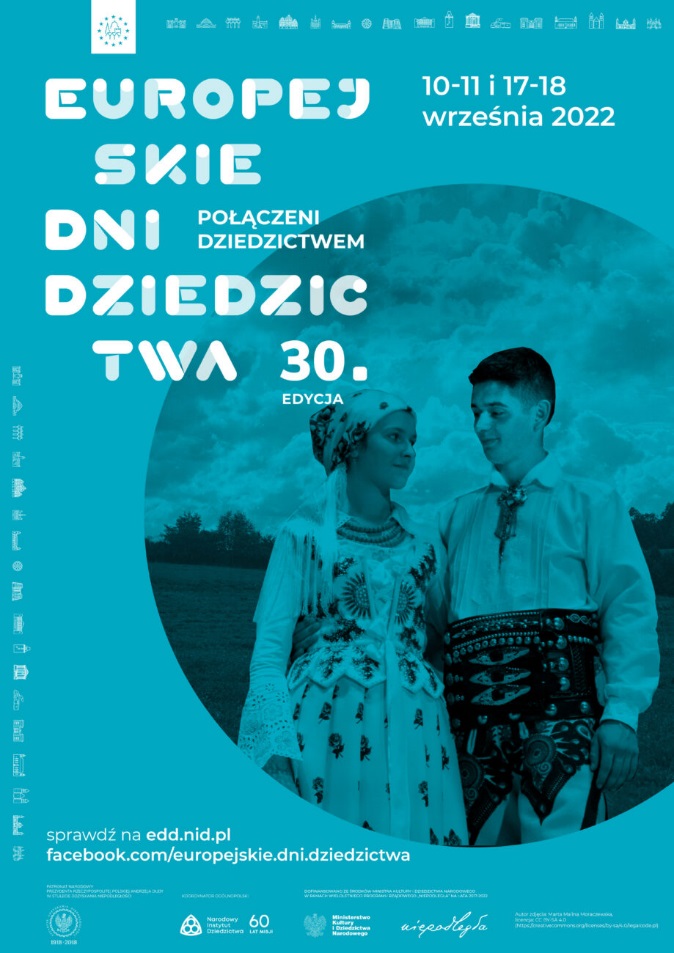 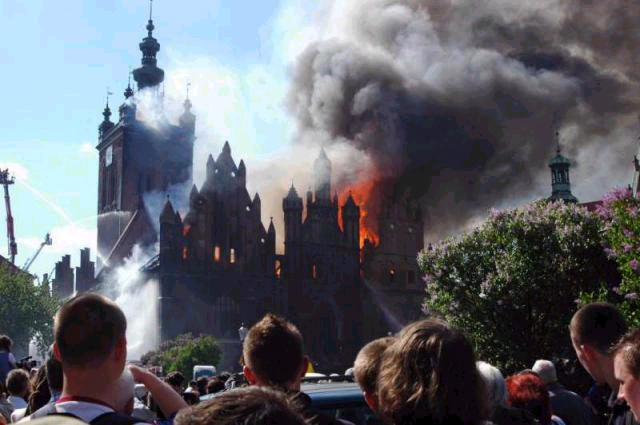 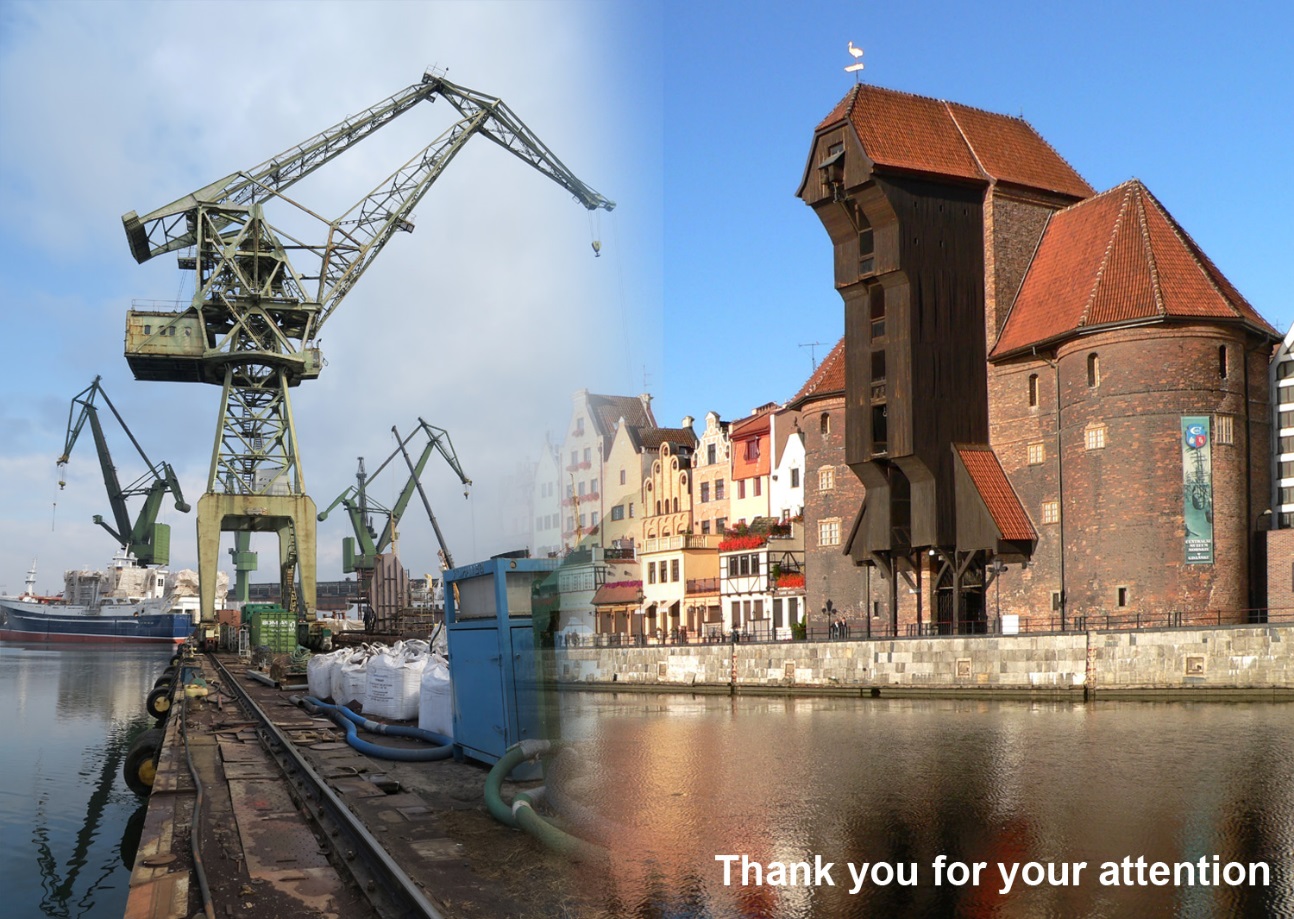 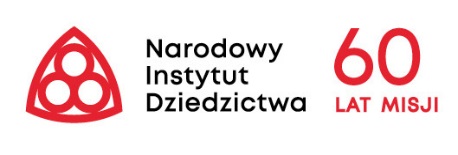 Działalność NID OT w Gdańskukoncentruje się na przygotowywaniu specjalistycznych ekspertyz i opinii na rzecz organów administracji publicznej, 
a także na naukowym rozpoznaniu, dokumentowaniu i waloryzacji dziedzictwa kulturowego, oraz tworzeniu merytorycznych podstaw ochrony i opieki nad zabytkami w regionie. 

Nasz zespół
tworzą specjaliści z dziedziny architektury, architektury krajobrazu, historii sztuki, zabytkoznawstwa i archiwistyki
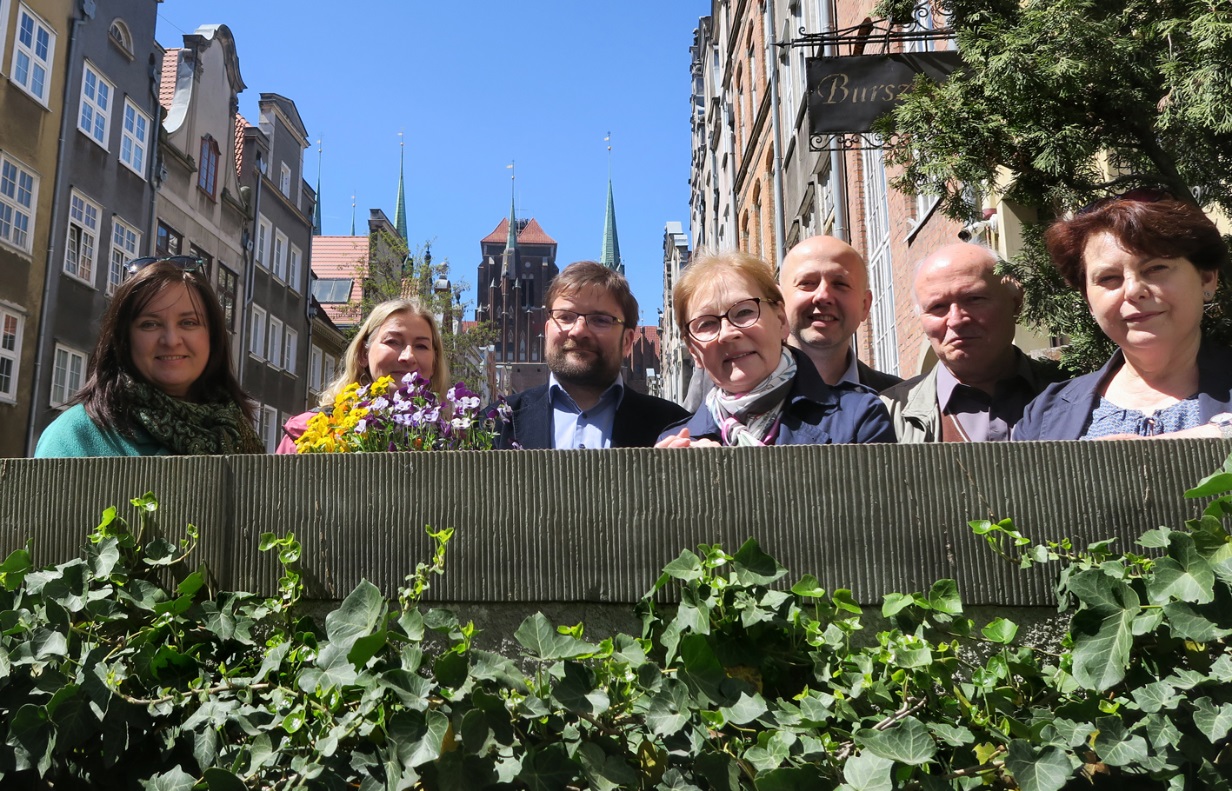